MALVACEAE
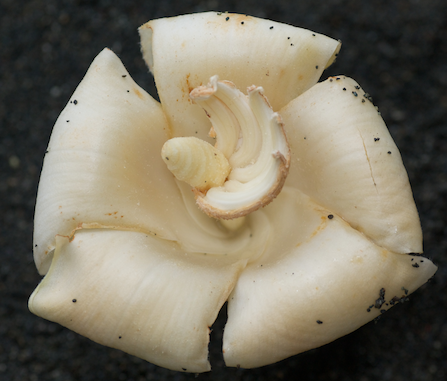 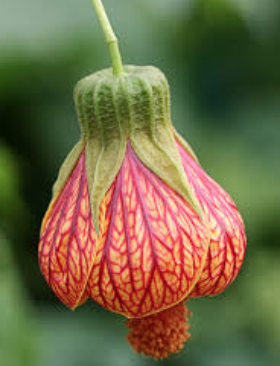 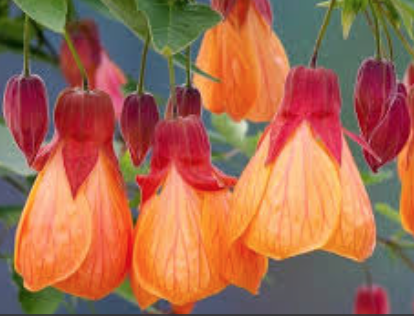 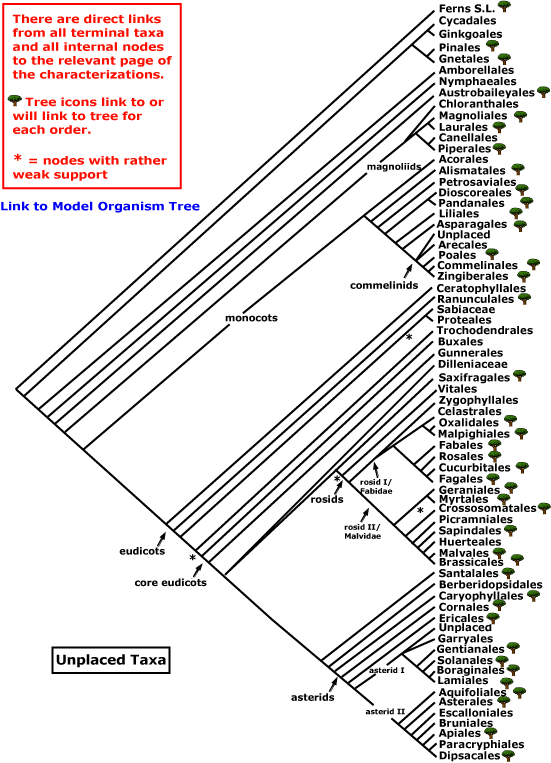 MALVACEAE
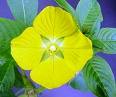 magnoliids
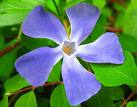 rosids
Current Angiosperm Phylogeny Group Tree for Flowering Plants
2018
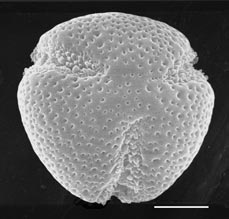 monocots
asterids
core eudicots
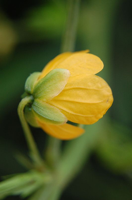 eudicots
Malvaceae groups from molecular data
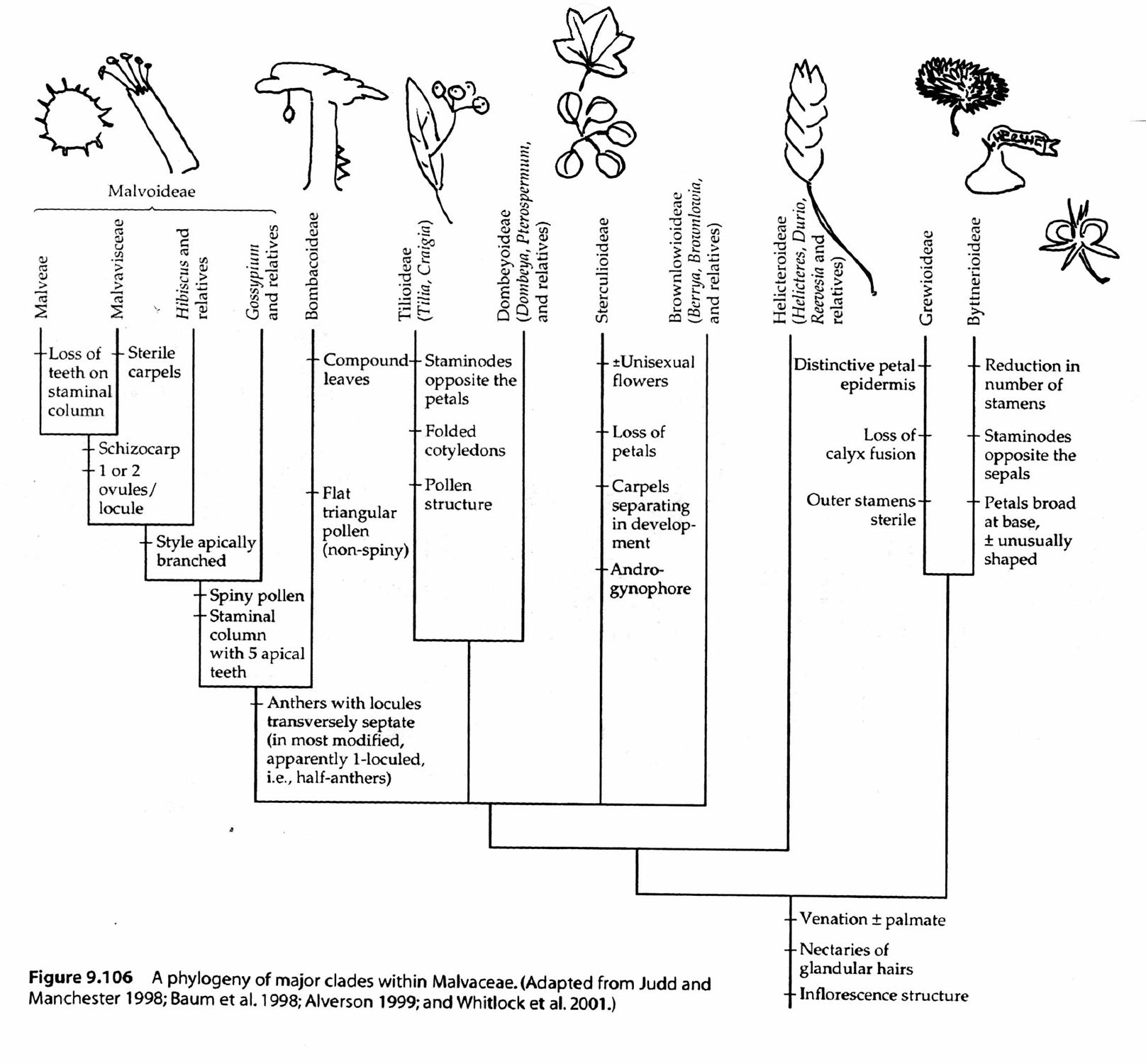 Early-divergent groups
Byttnerioideae, Grewioideae, Helicteridoideae
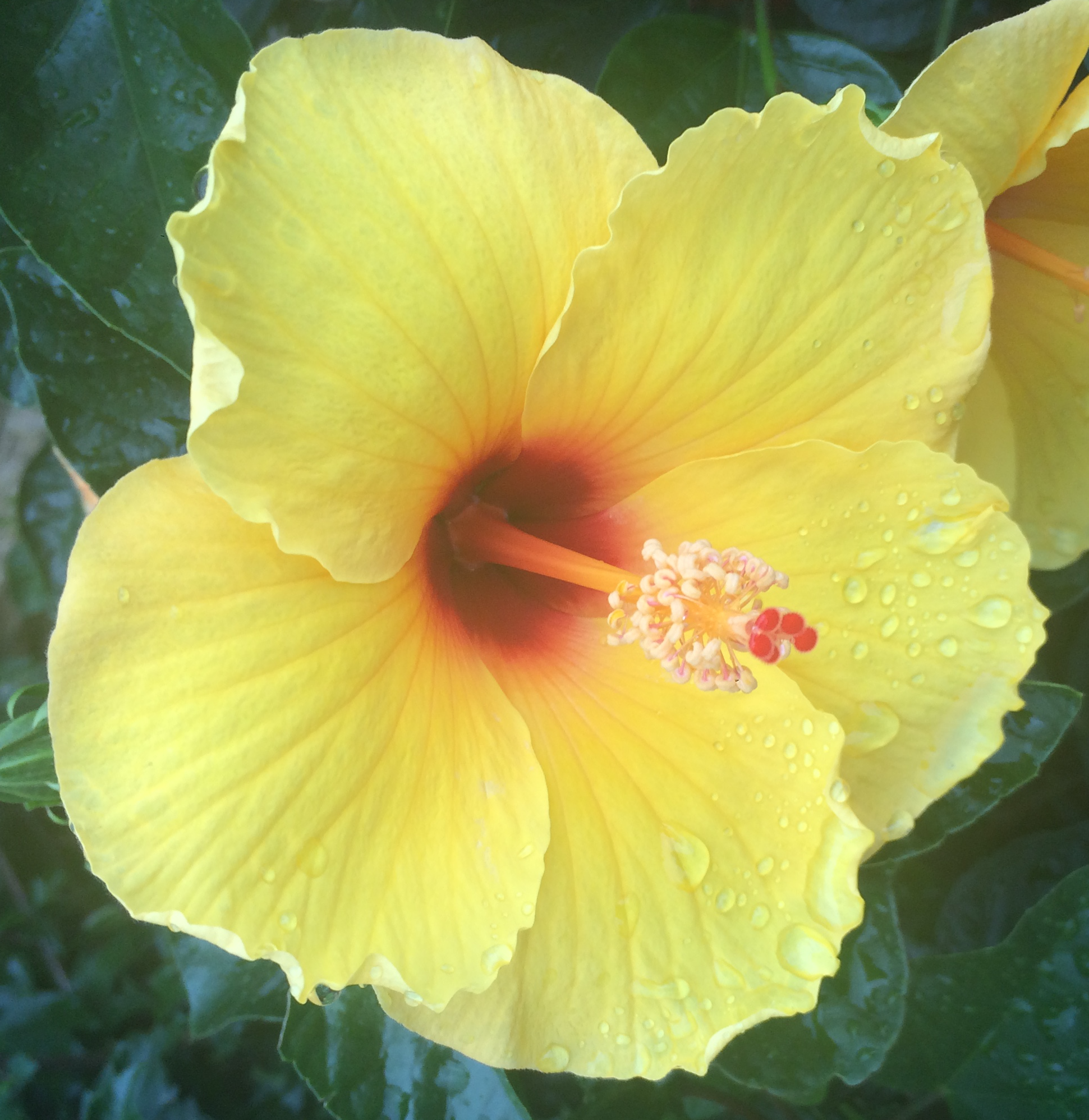 Theobroma cacao - byttnerioid
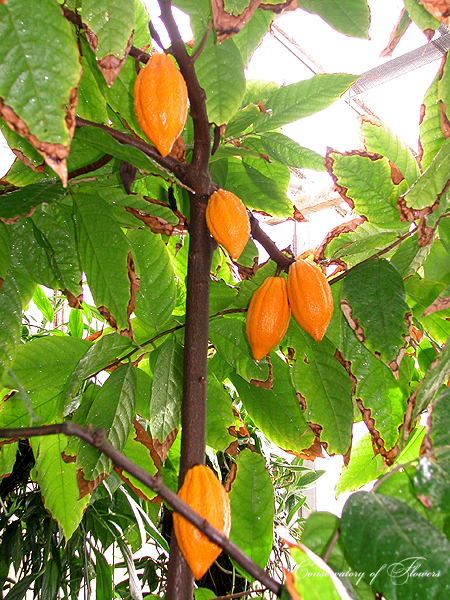 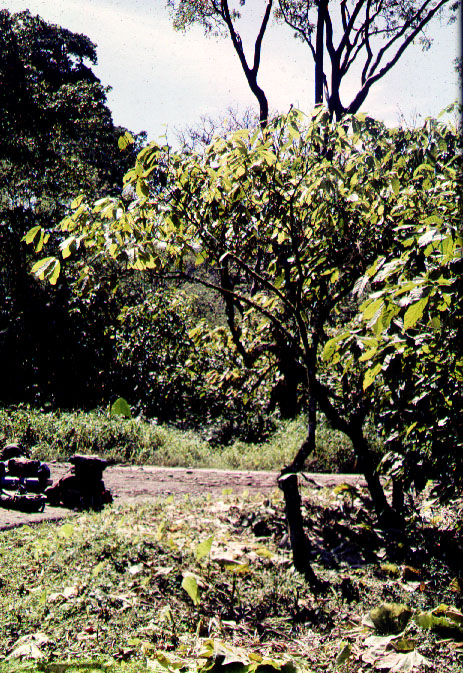 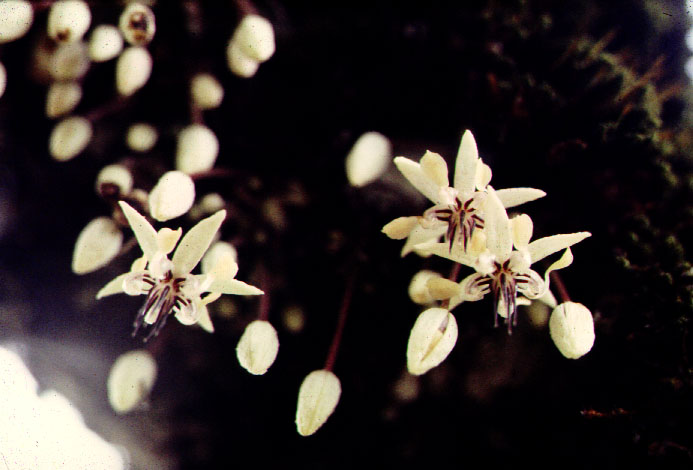 theobromine
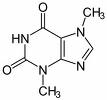 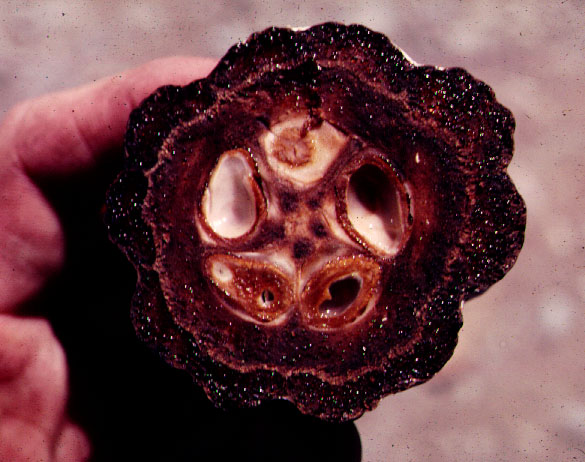 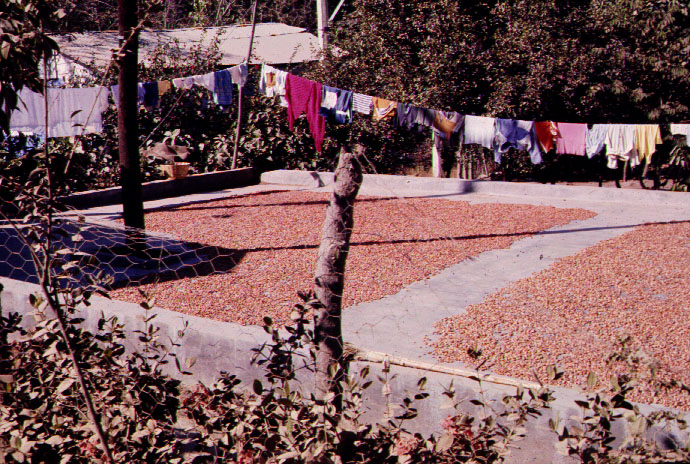 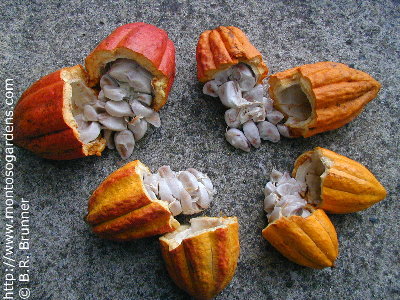 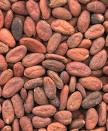 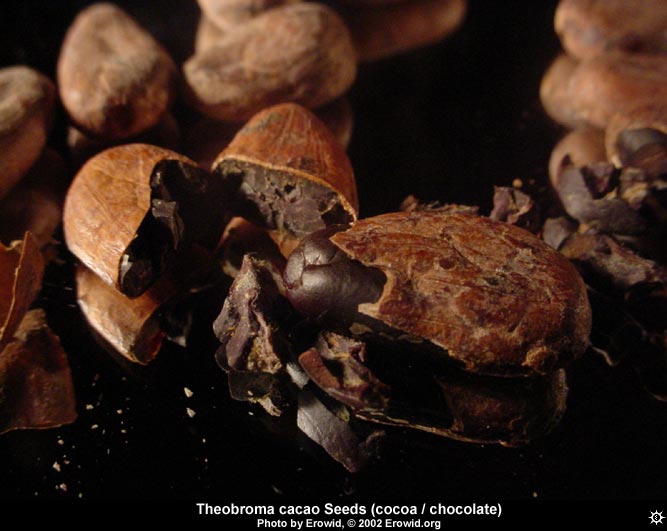 caffeine
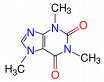 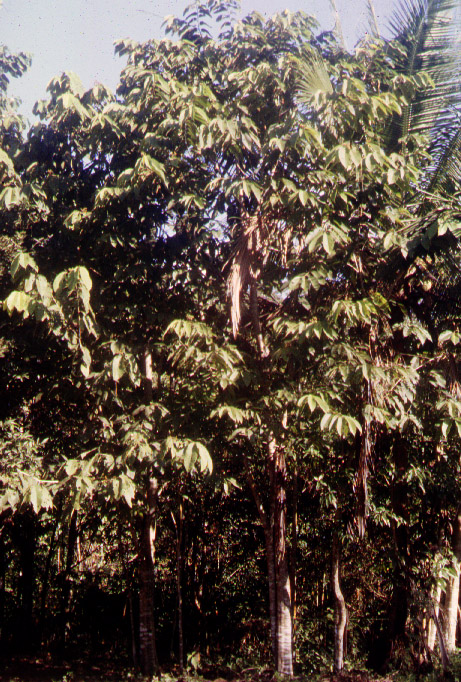 Apeiba 

grewioid with sea-urchin fruits
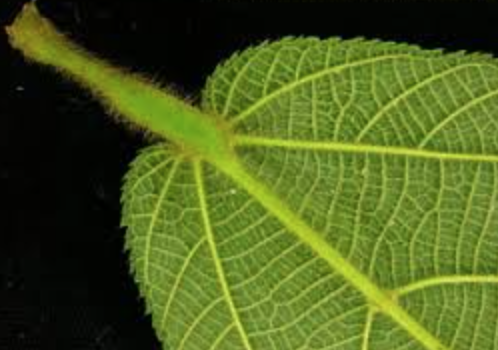 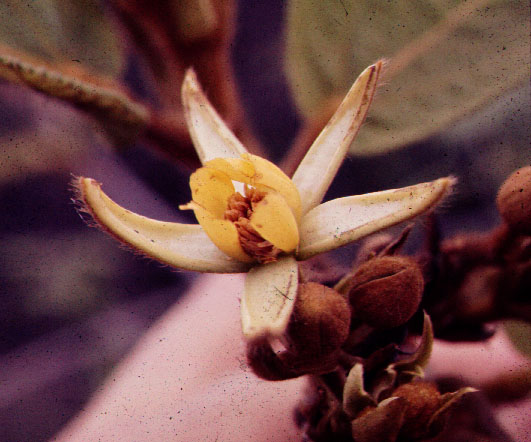 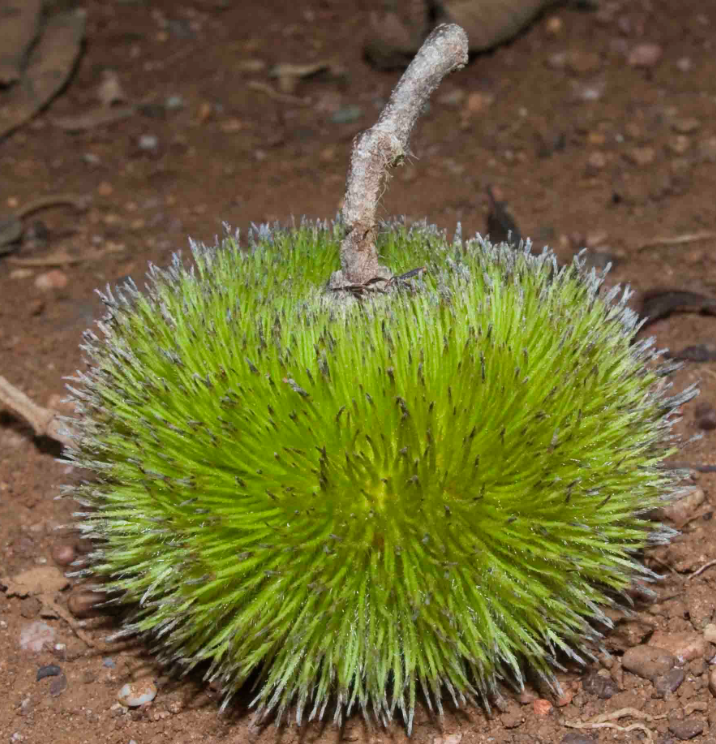 Heliocarpus – grewioid weed tree of the cloud forest
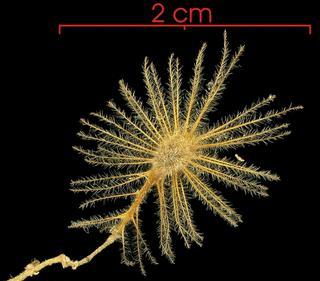 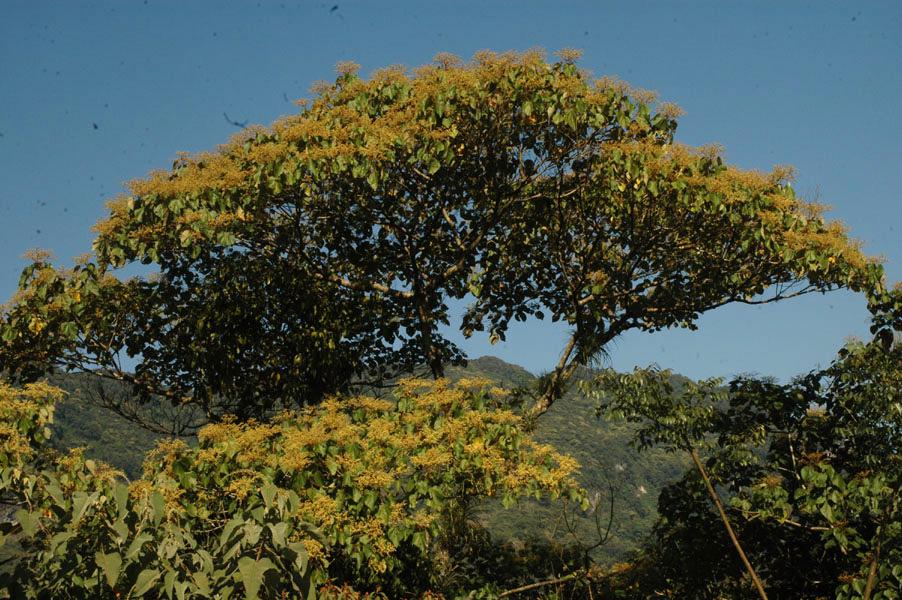 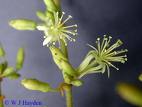 Luehea – grewioid dry-forest tree
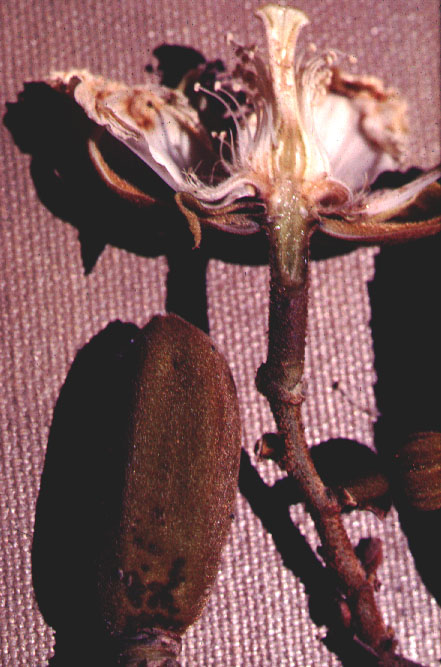 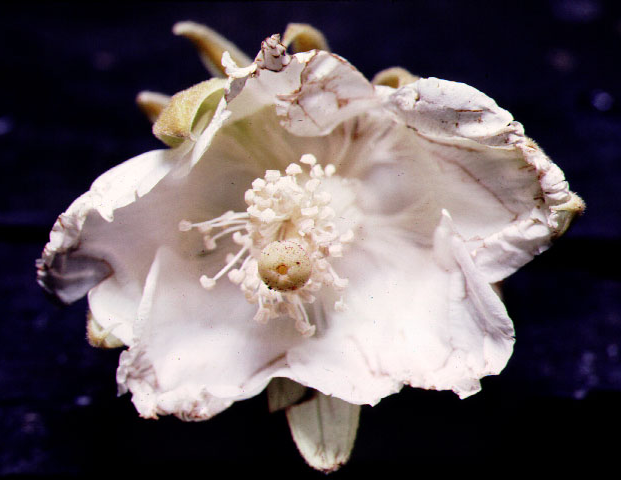 Trichospermum -  grewioid tropical rainforest weed tree
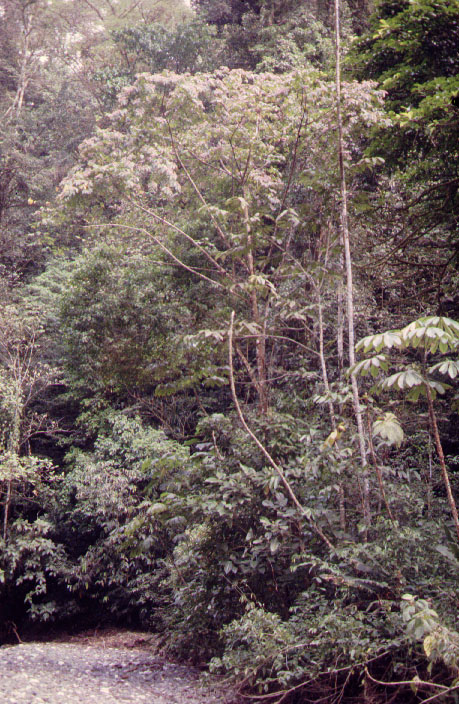 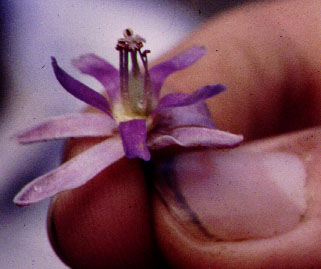 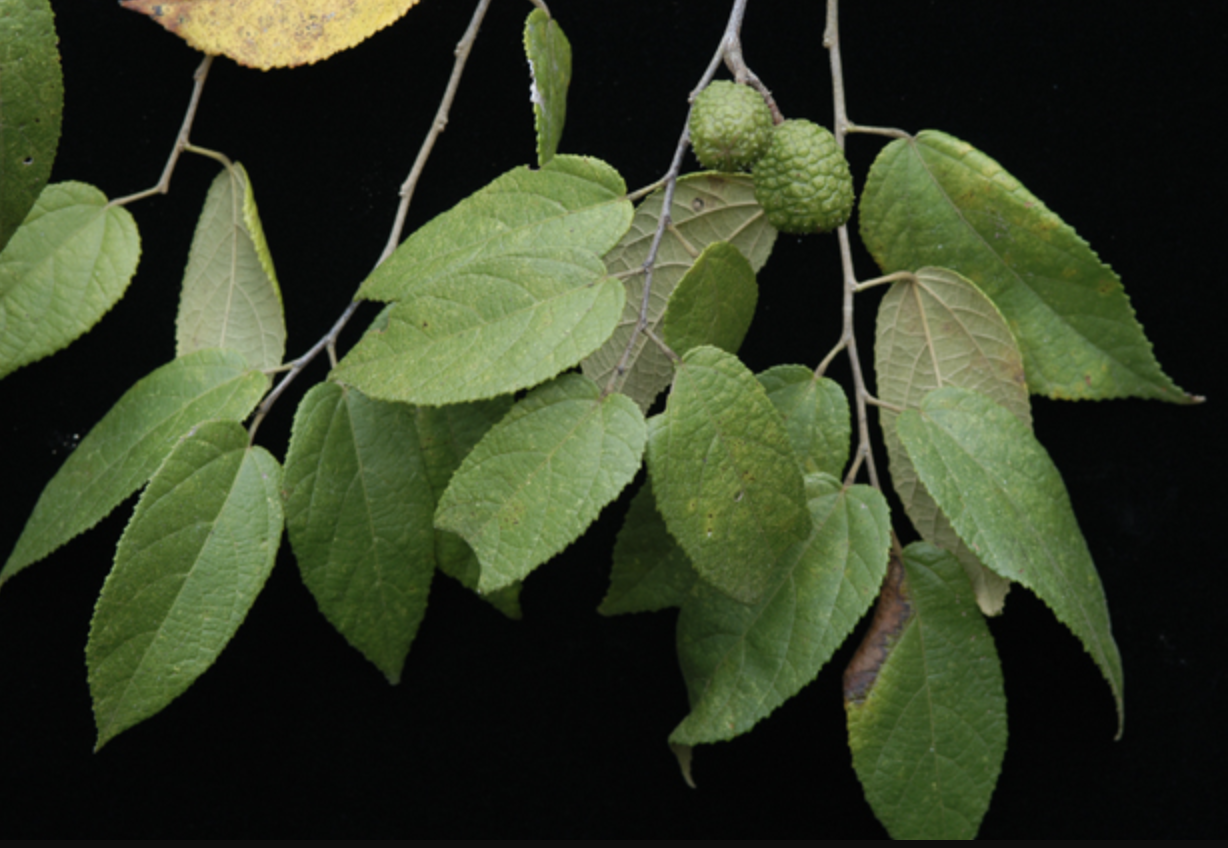 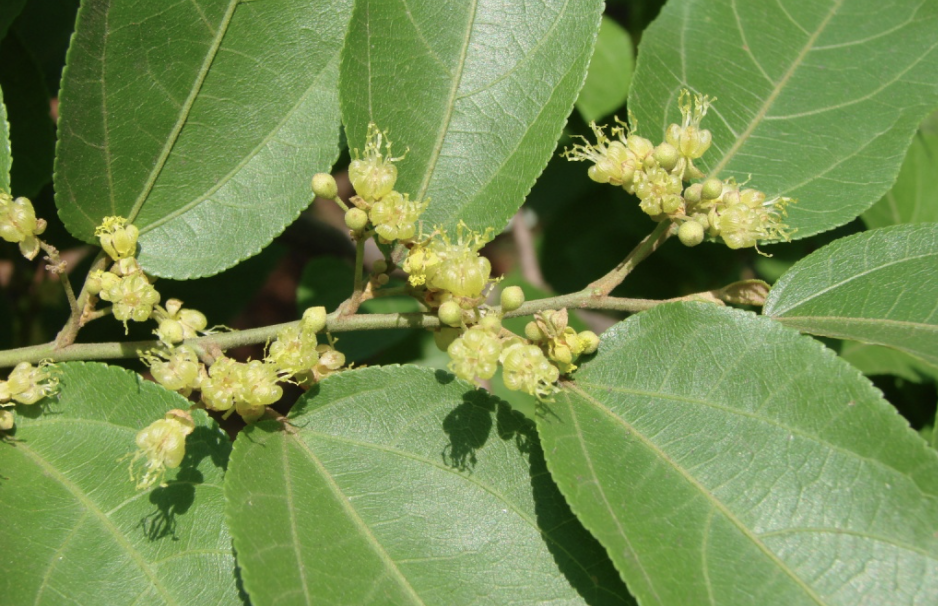 Guazuma - byttnerioid
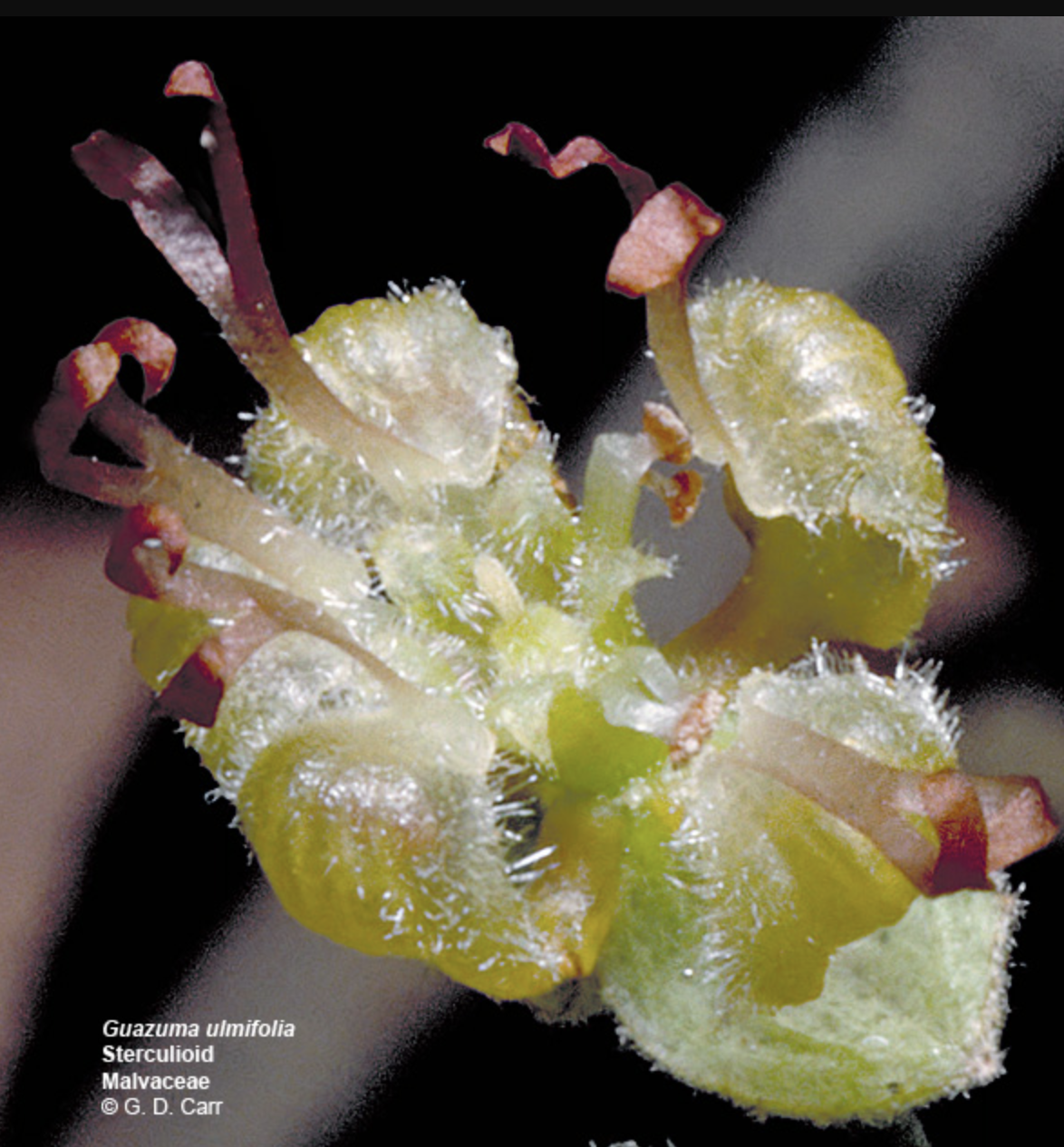 Helicteres – (helicteroid): complex pollination
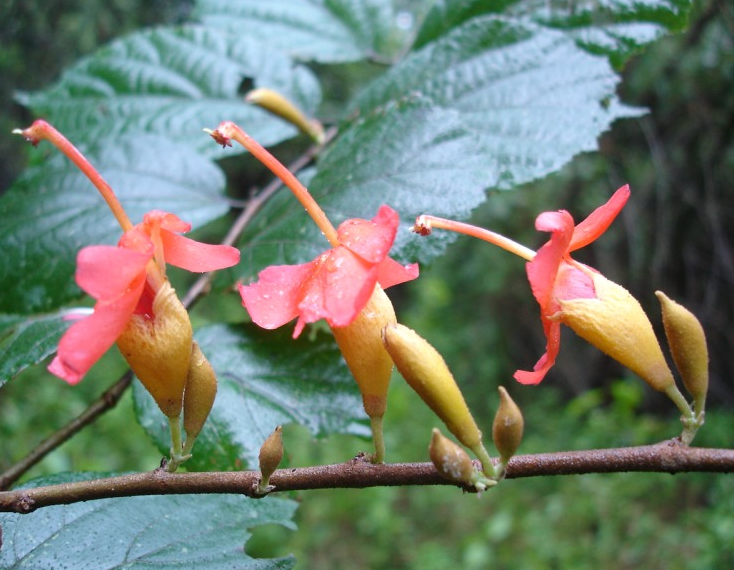 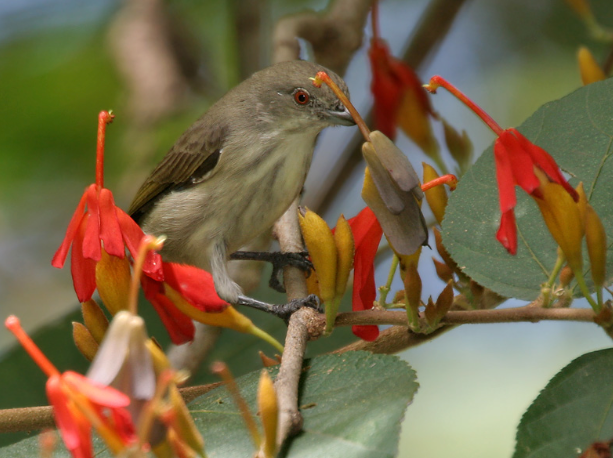 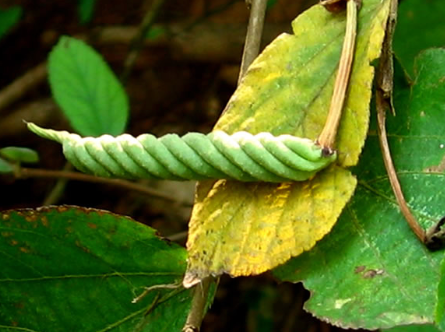 Helicteres isora
[Speaker Notes: Bluish-grey day one flowers bee pollinated, selfed as bees remain on plant
Pinkish (day 2) and red (day 3) flowers are perching-bird pollinated, outcrossed as birds move between plants

Atluri, J. B., Rao, S. P., & Reddi, C. S. (2000). Pollination ecology of Helicteres isora Linn.(Sterculiaceae). CURRENT SCIENCE-BANGALORE-, 78(6), 713-718.]
Durio - the legendary orangutan-dispersed old-world 
tropical tree:
a helicteroid
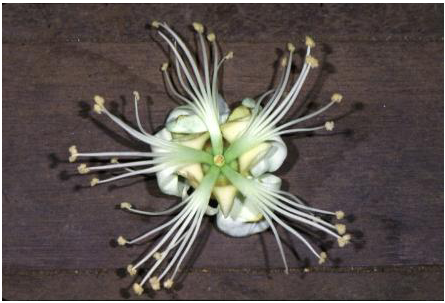 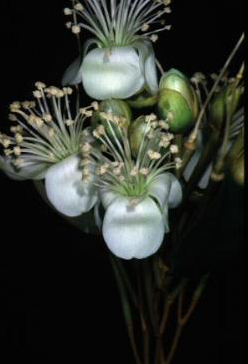 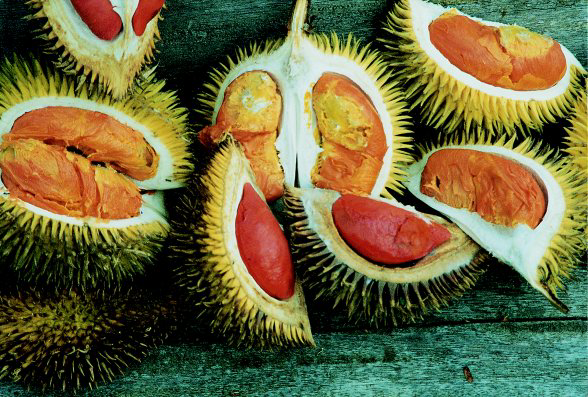 Sterculioideae
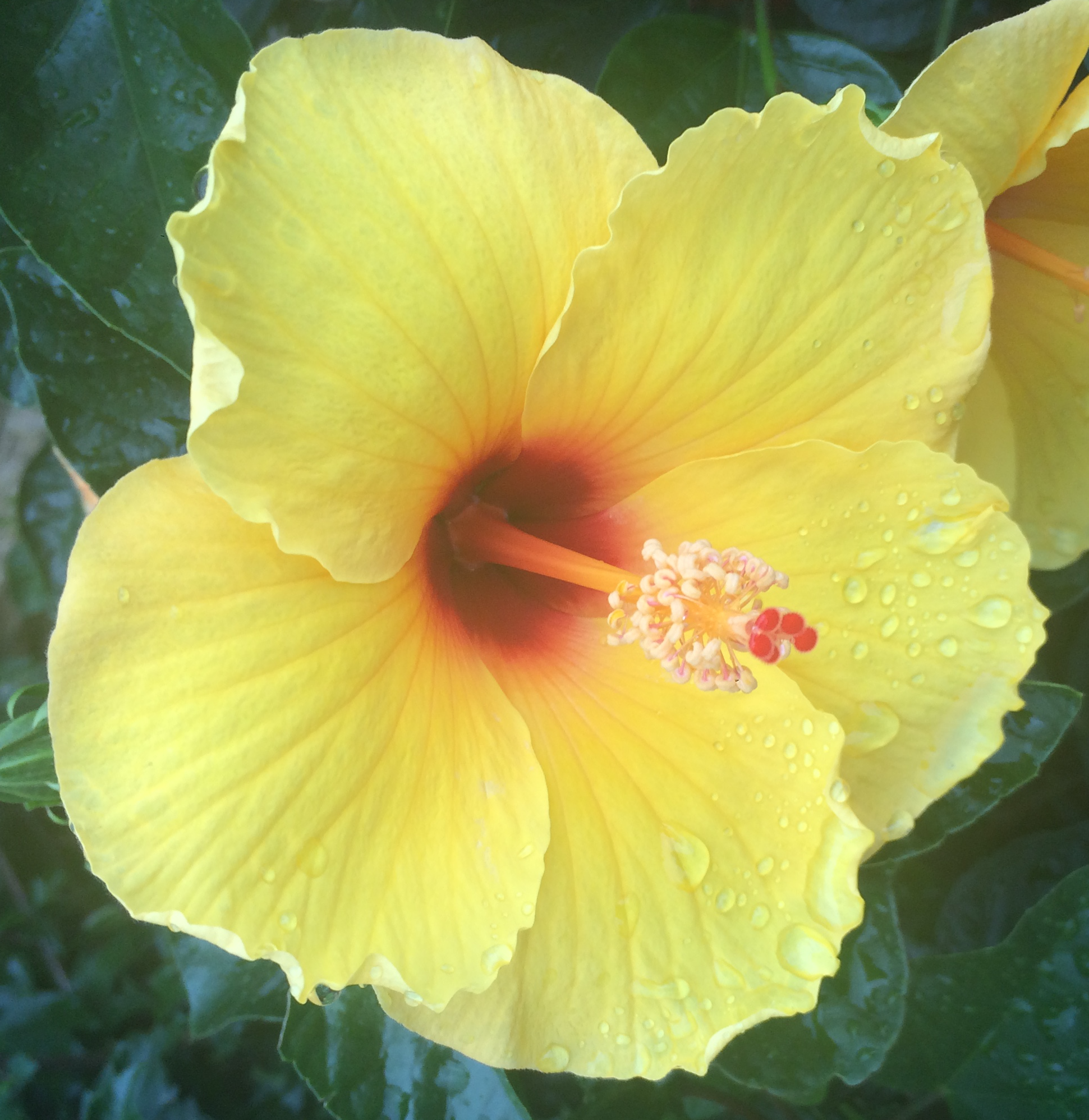 Sterculia – (sterculioid):  tall tree of forests touched by storm tides, seeds dispersed by land crabs
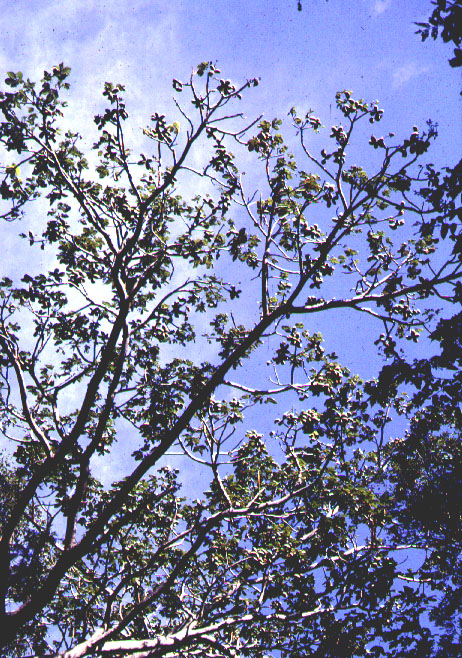 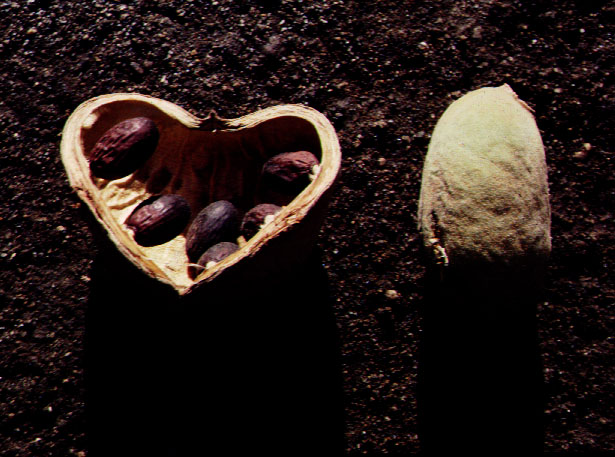 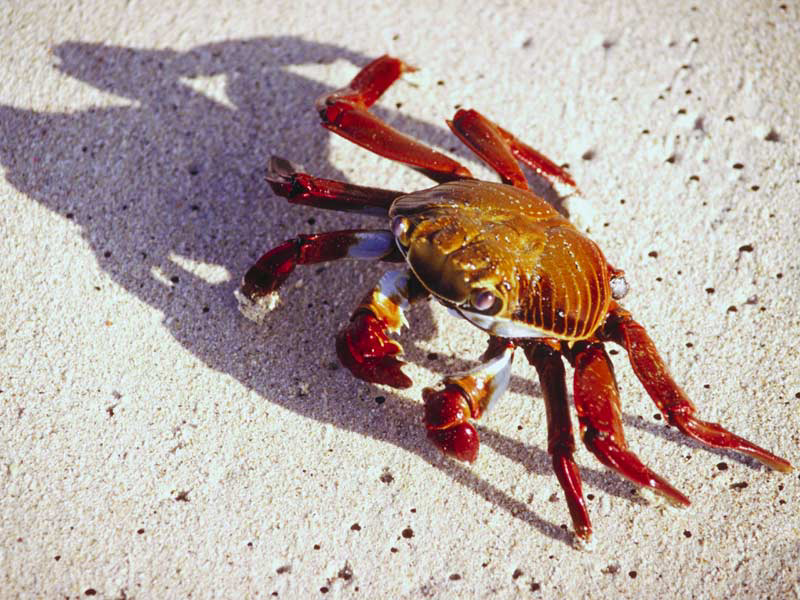 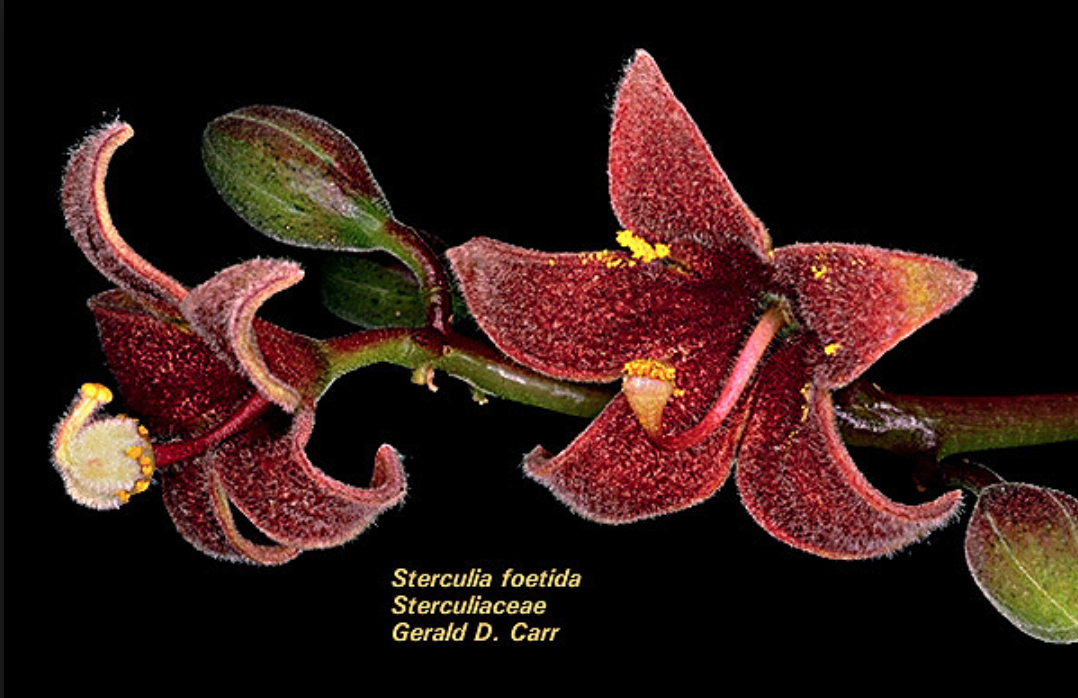 Malvales groups from molecular data
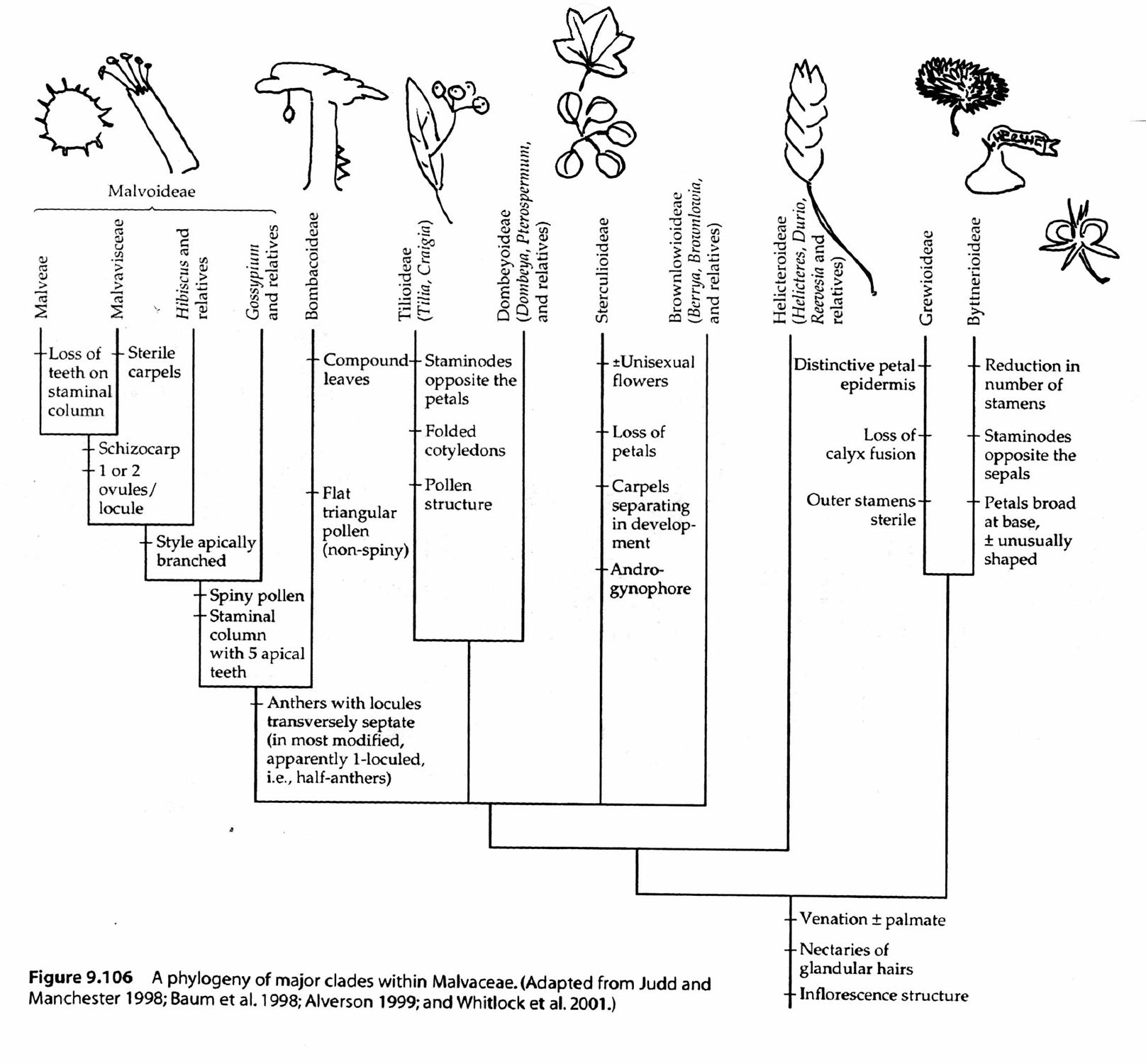 Bombacoideae
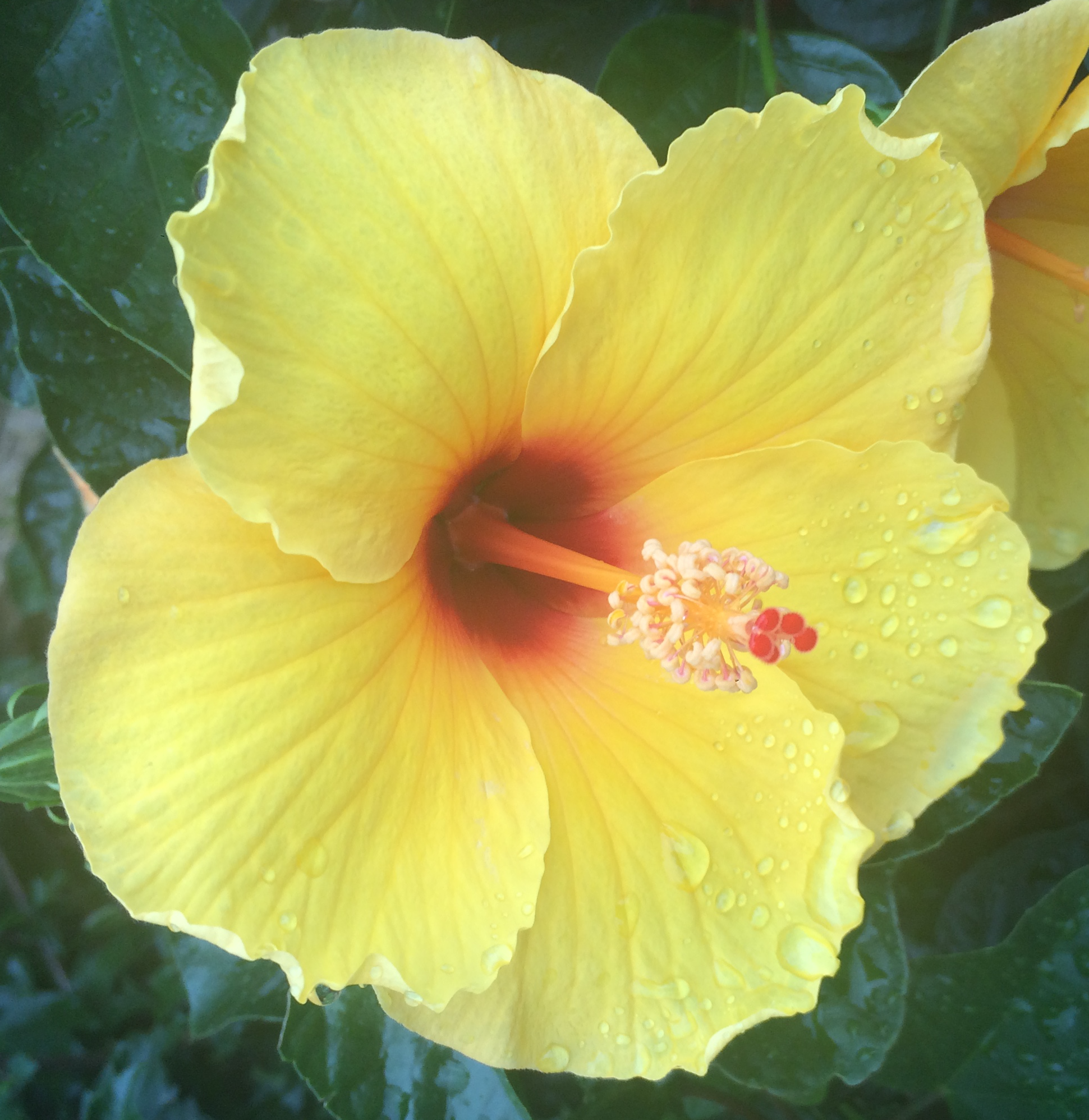 Bombacopsis – bombacoid:  living fencepost, 
				with protection
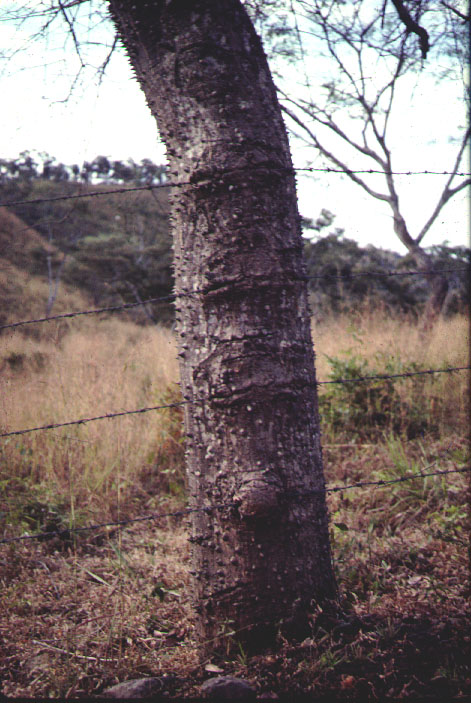 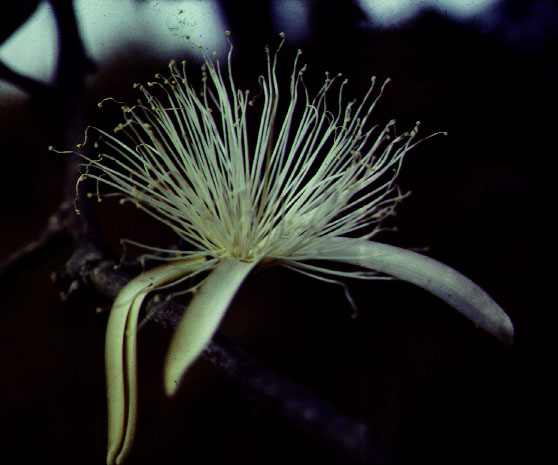 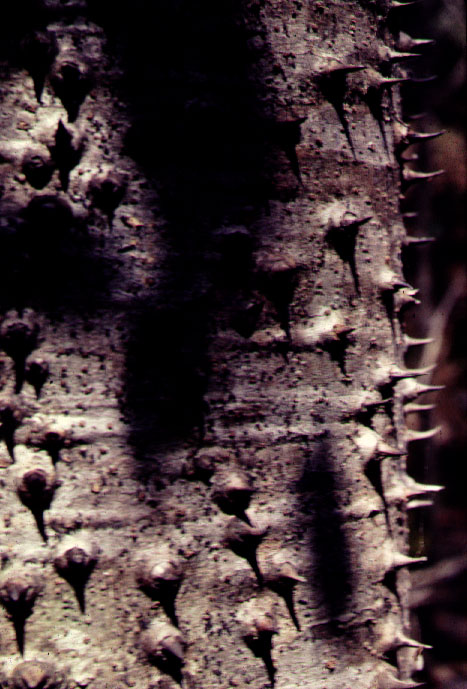 Ochroma – bombacoid: balsa
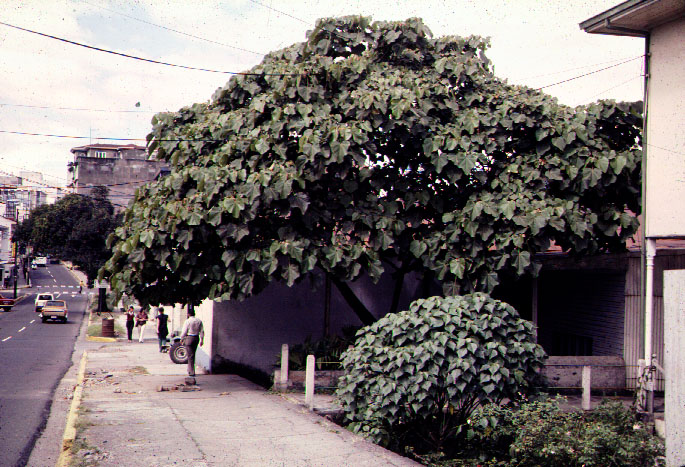 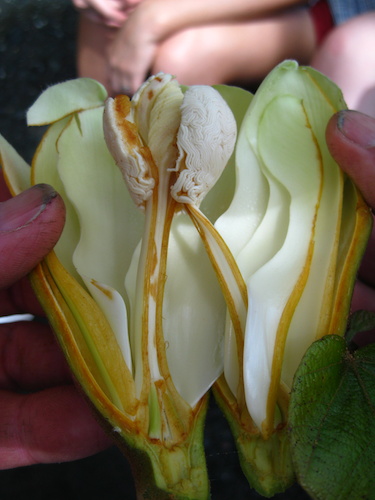 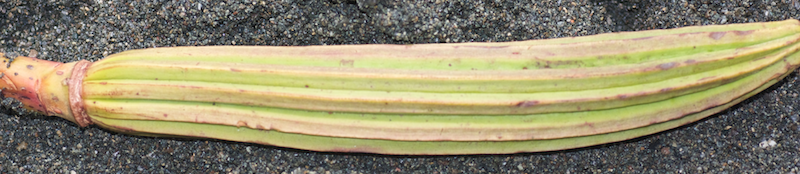 the baobab…Adansonia – a bombacoid:
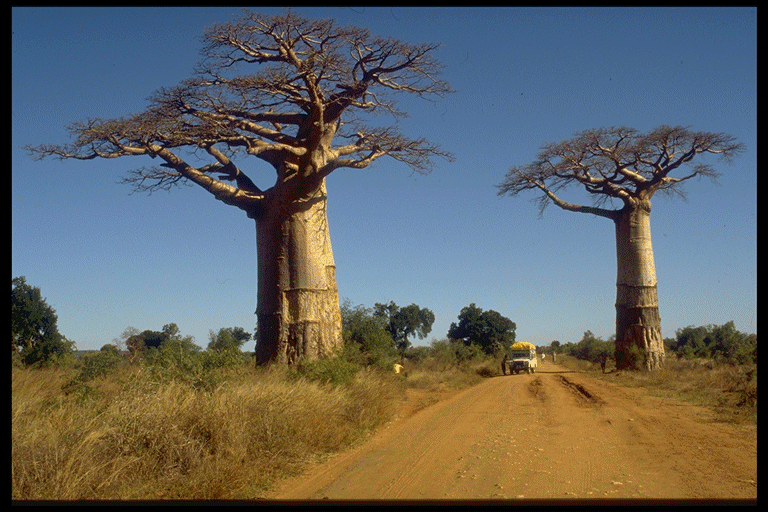 the baobab…Adansonia – a bombacoid:
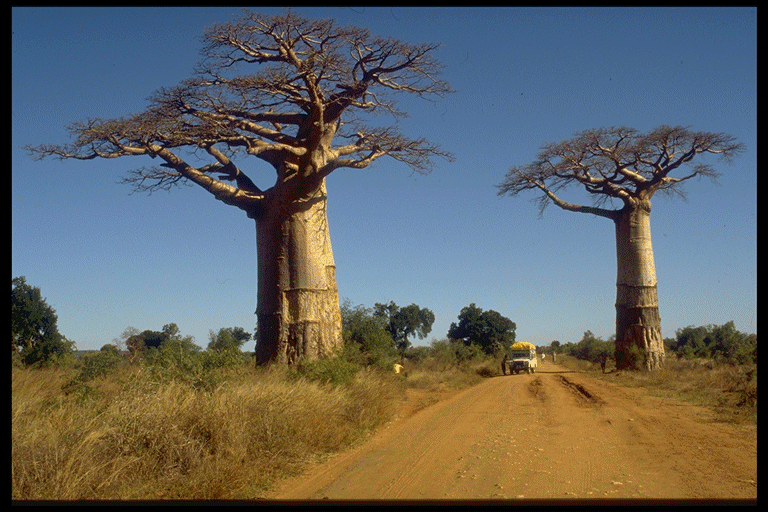 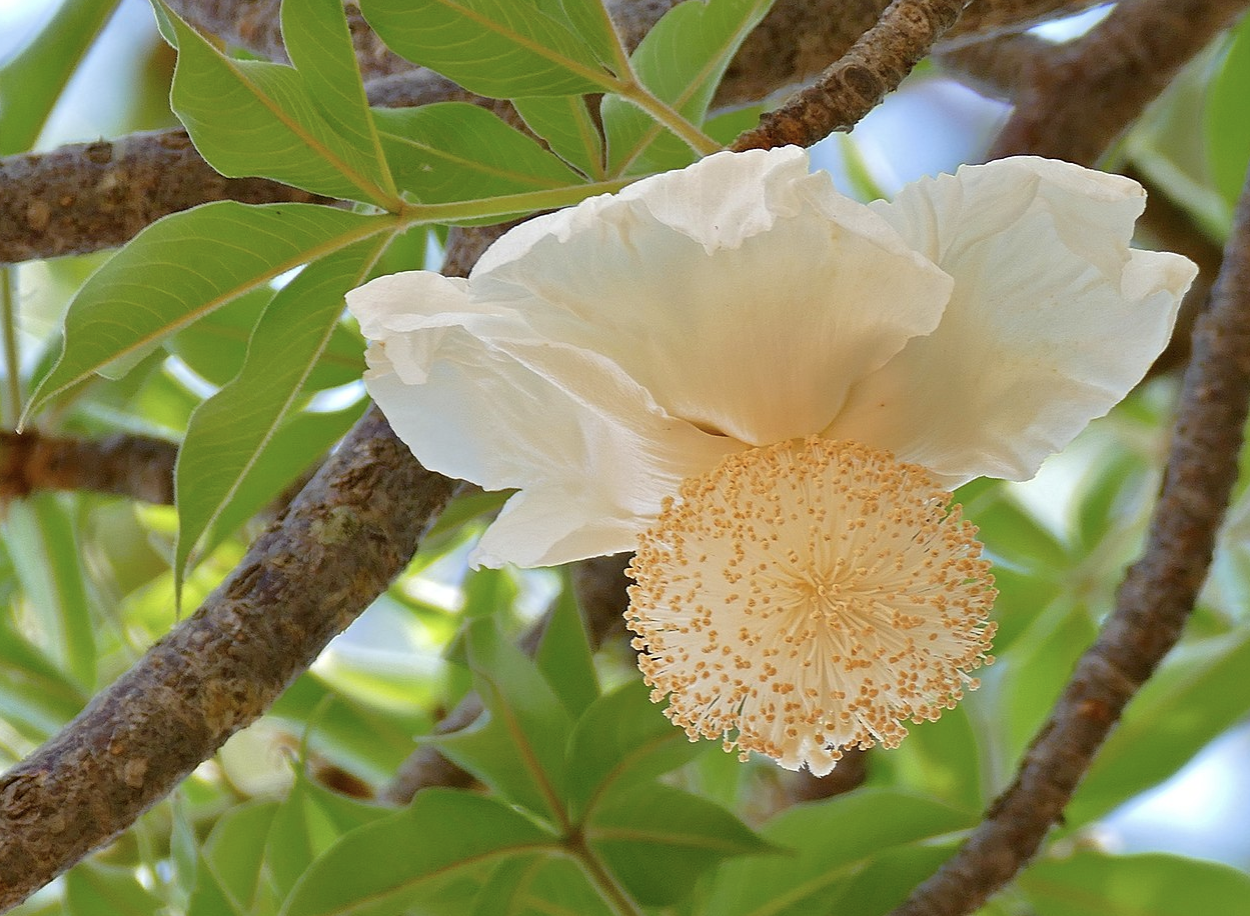 the baobab…Adansonia – a bombacoid:
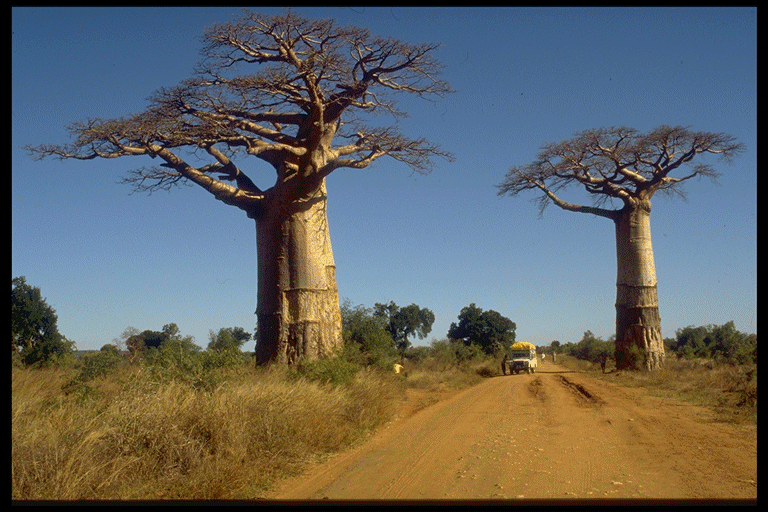 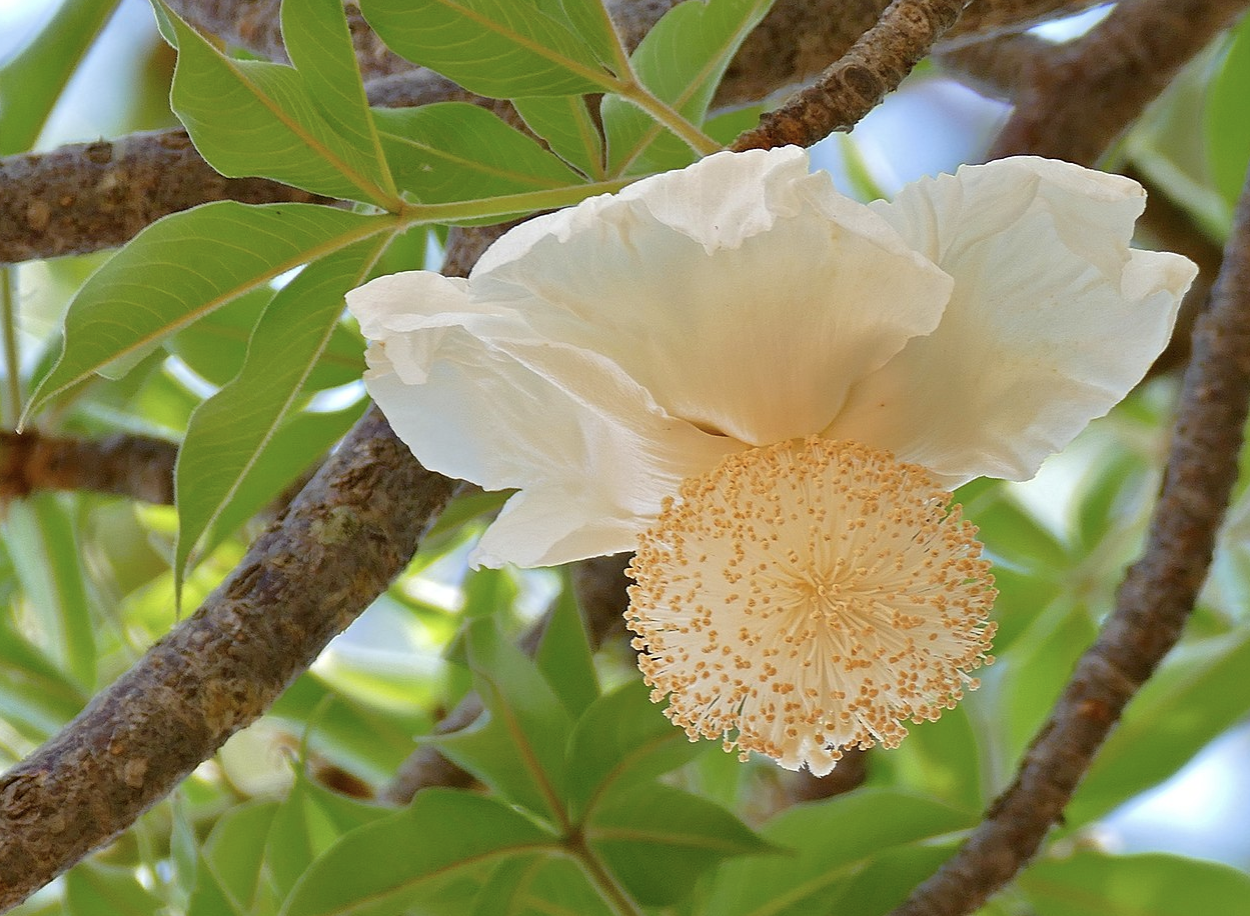 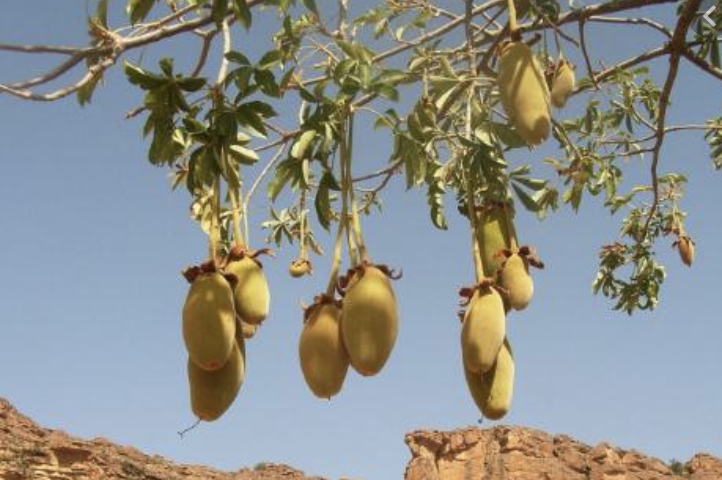 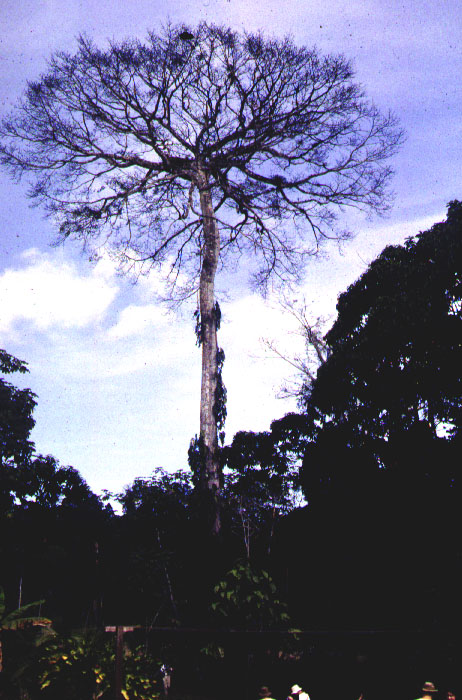 Ceiba – the commonest 
bombacoid
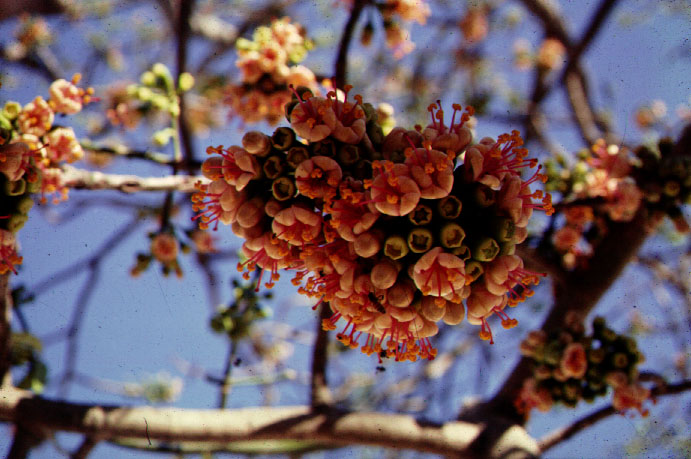 Pachira aquatica– bombacoid:  a sea-side canopy tree
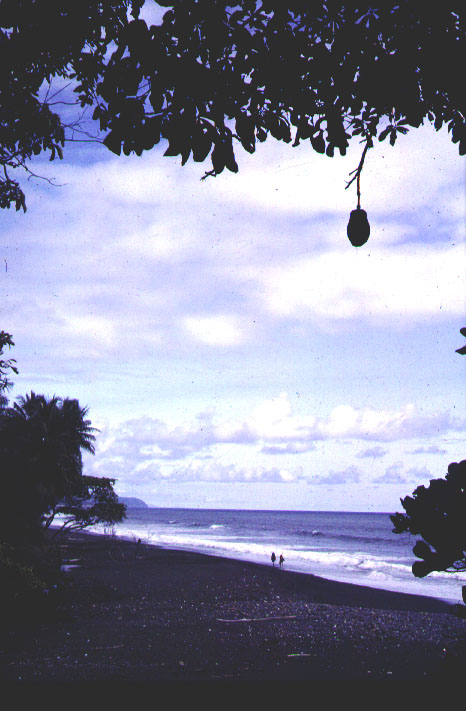 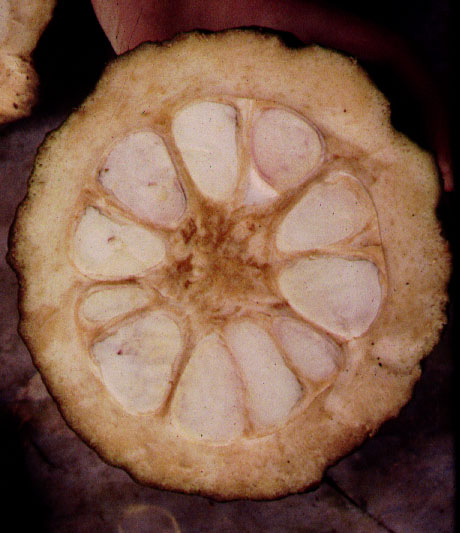 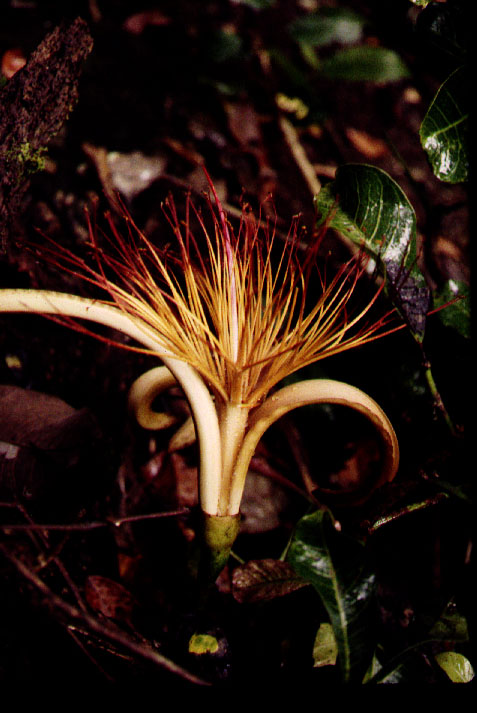 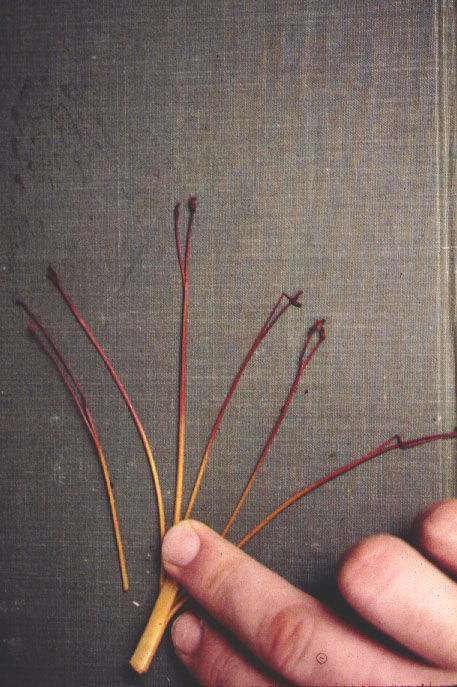 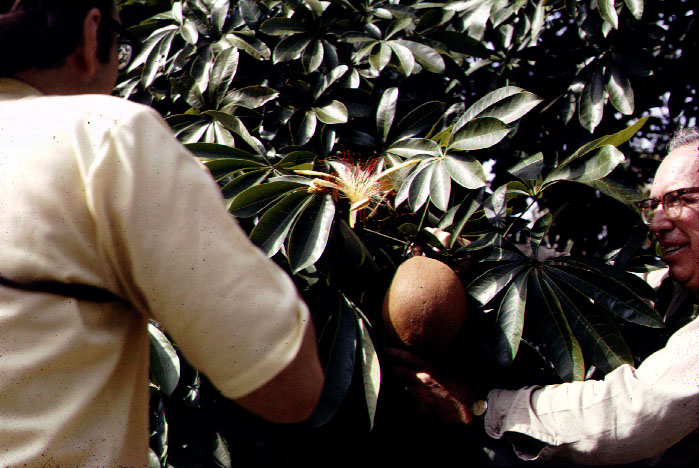 Malvales groups from molecular data
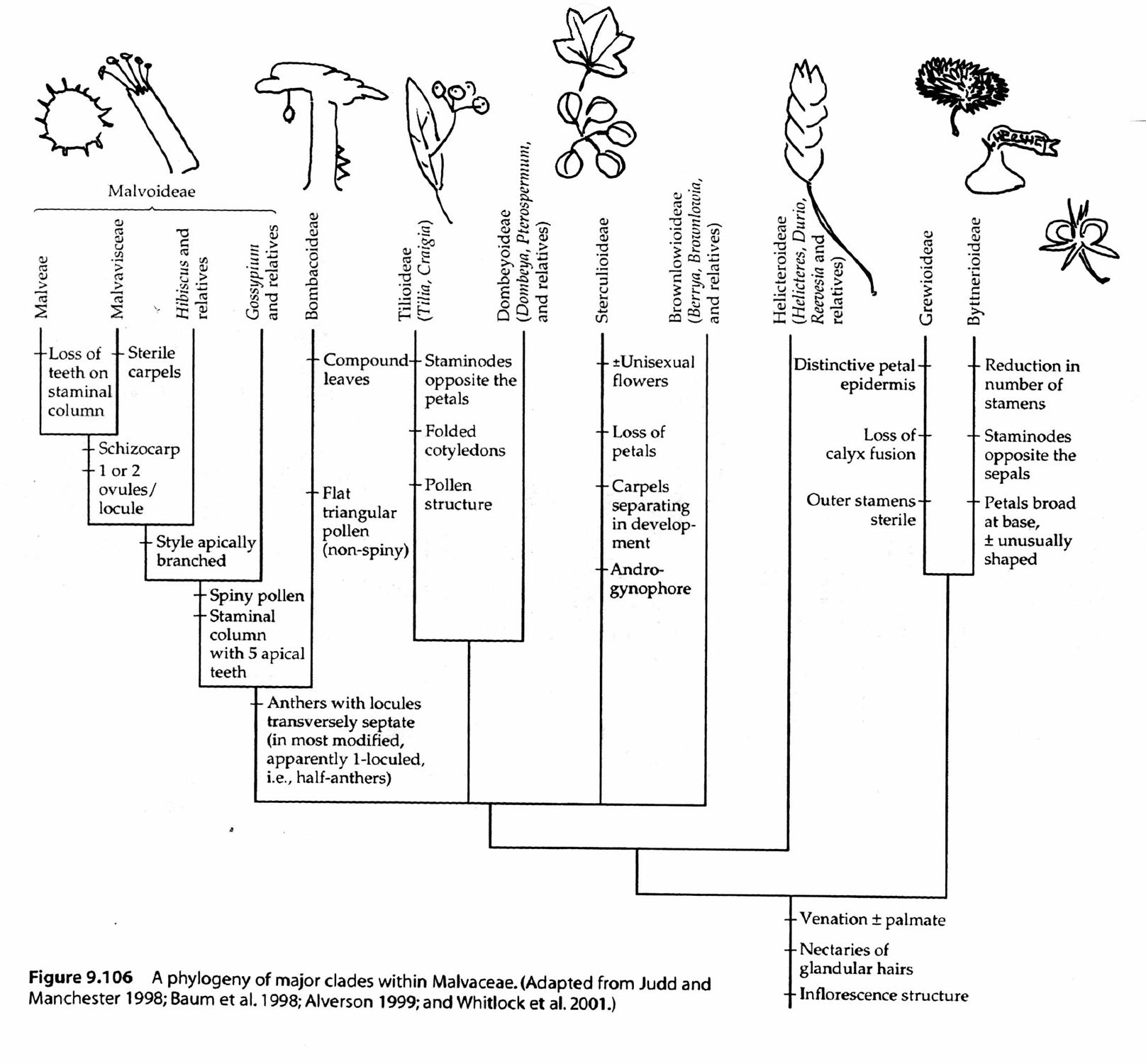 Malvoideae
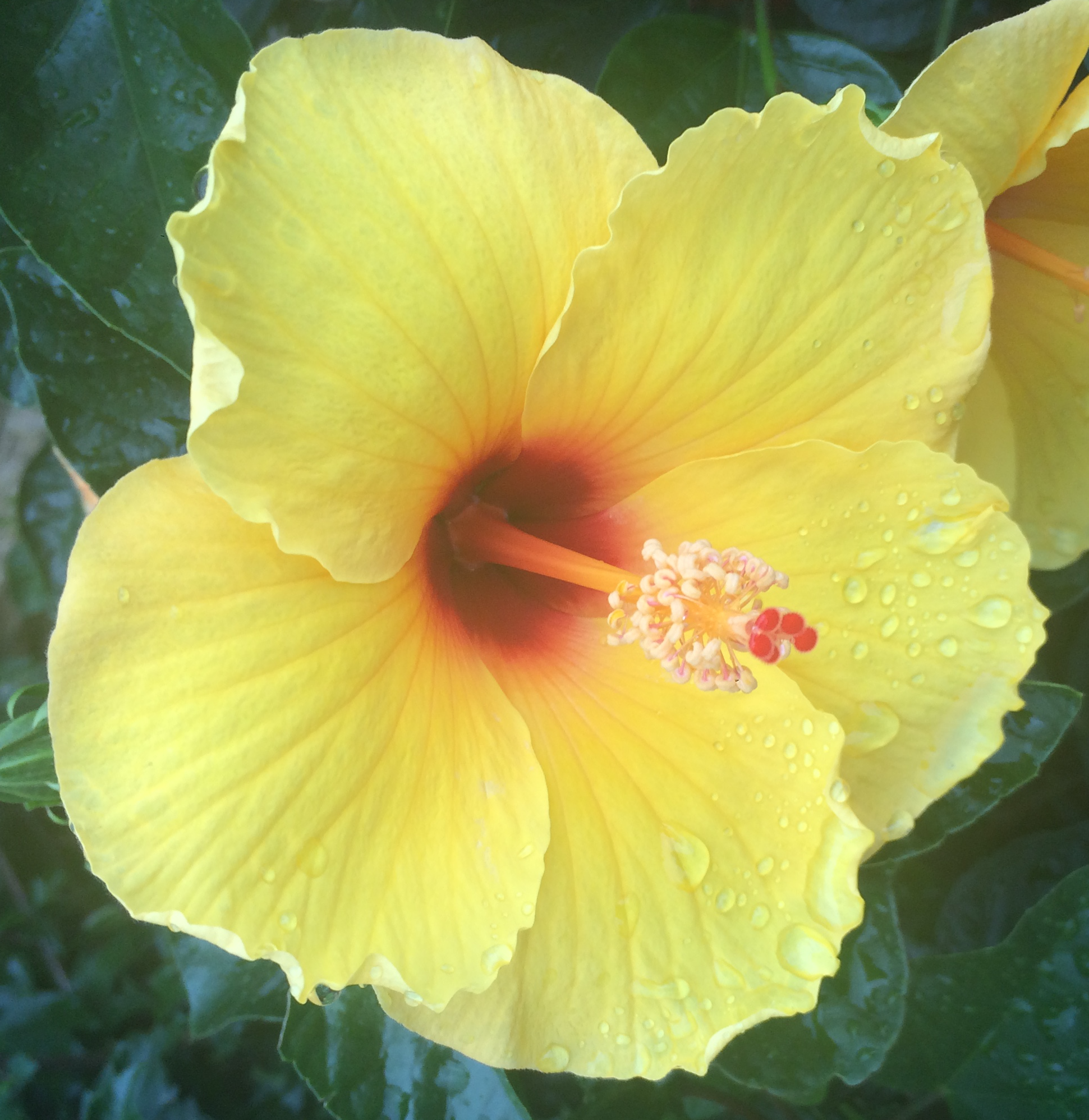 Quararibea – malvoid: cloud forest tree
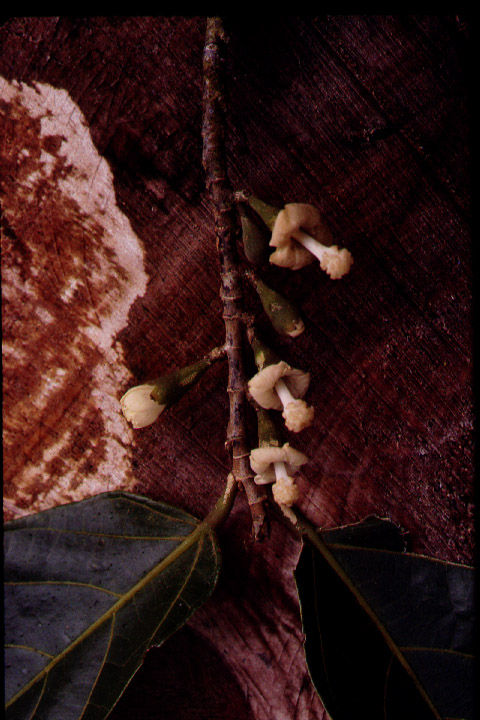 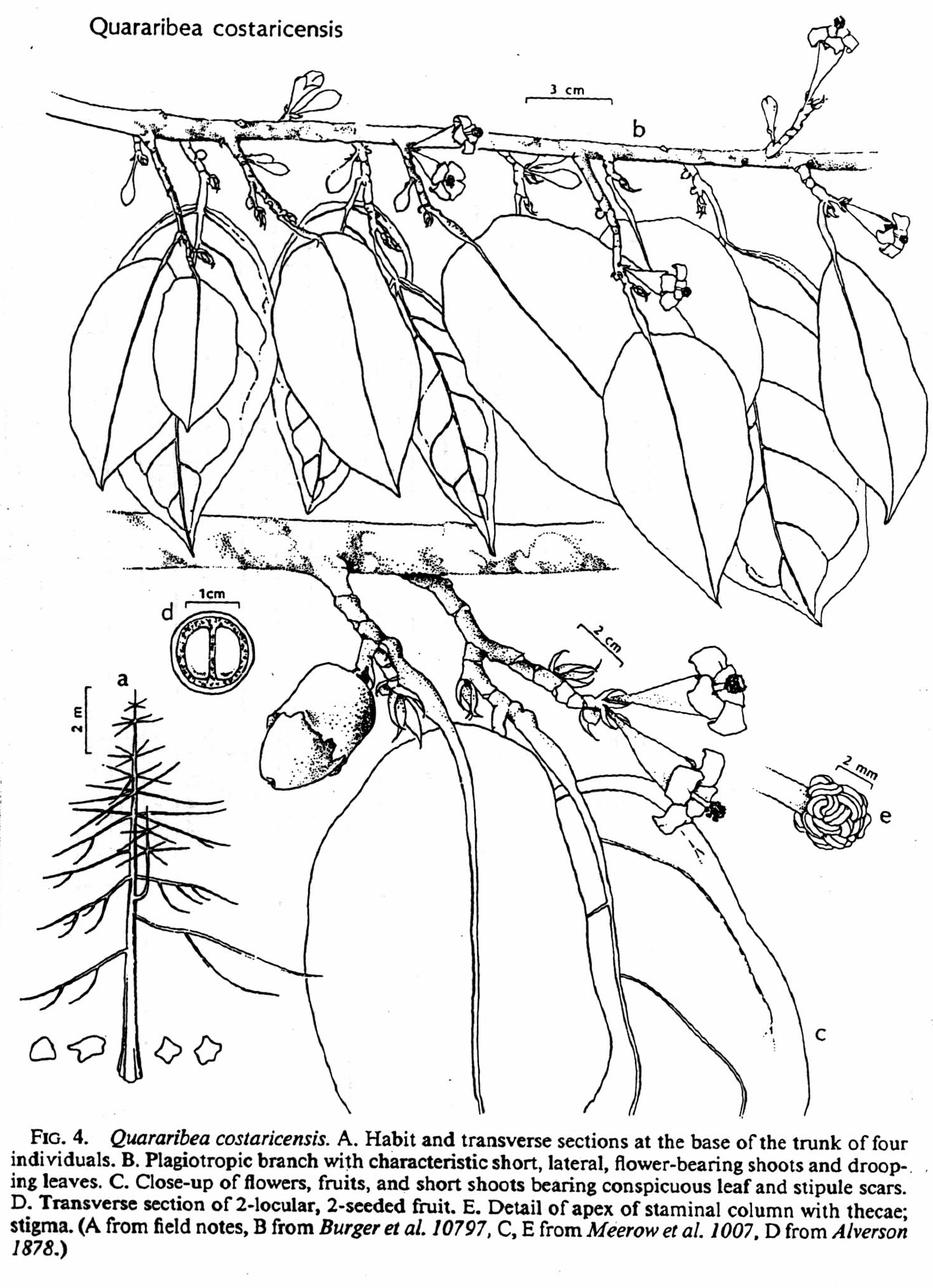 Malvaviscus – malvoid:  hummingbird flowers
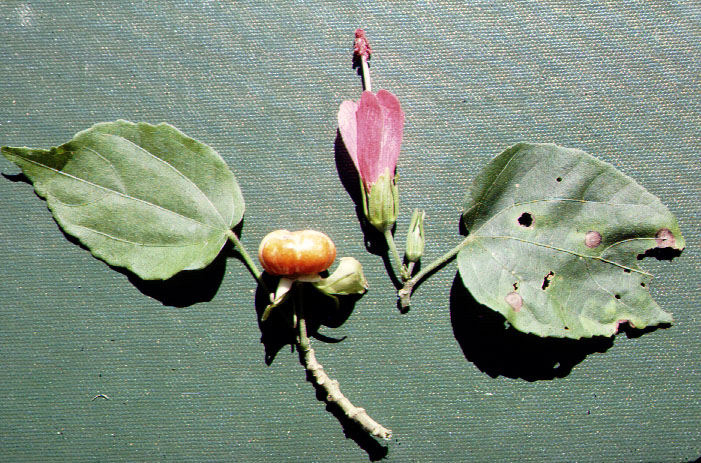 Hibiscus – malvoid
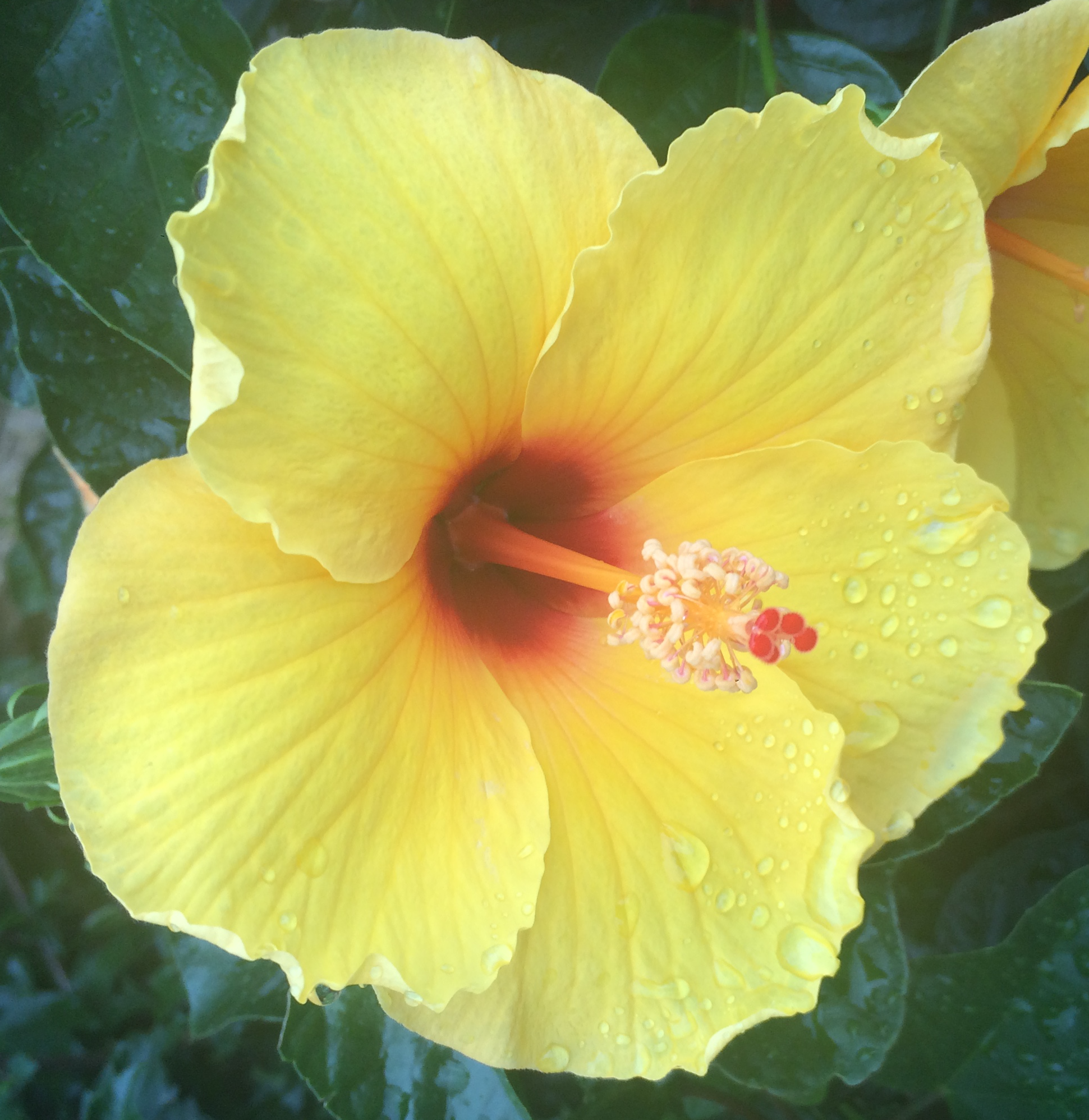 Hibiscus – malvoid:  hummingbird pollination, with enforcement
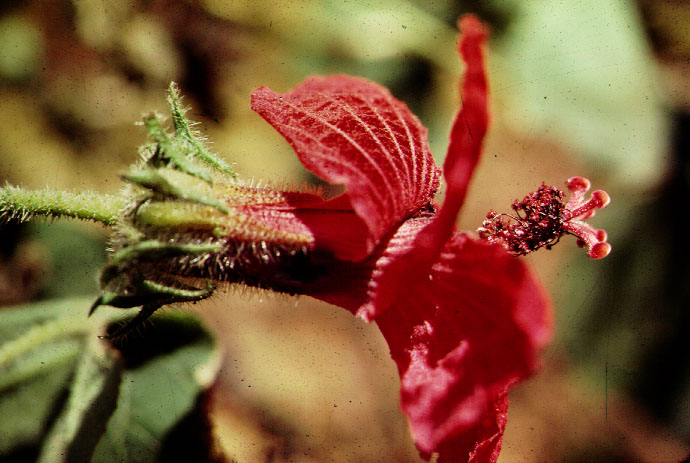 Cheiranthodendron– malvoid
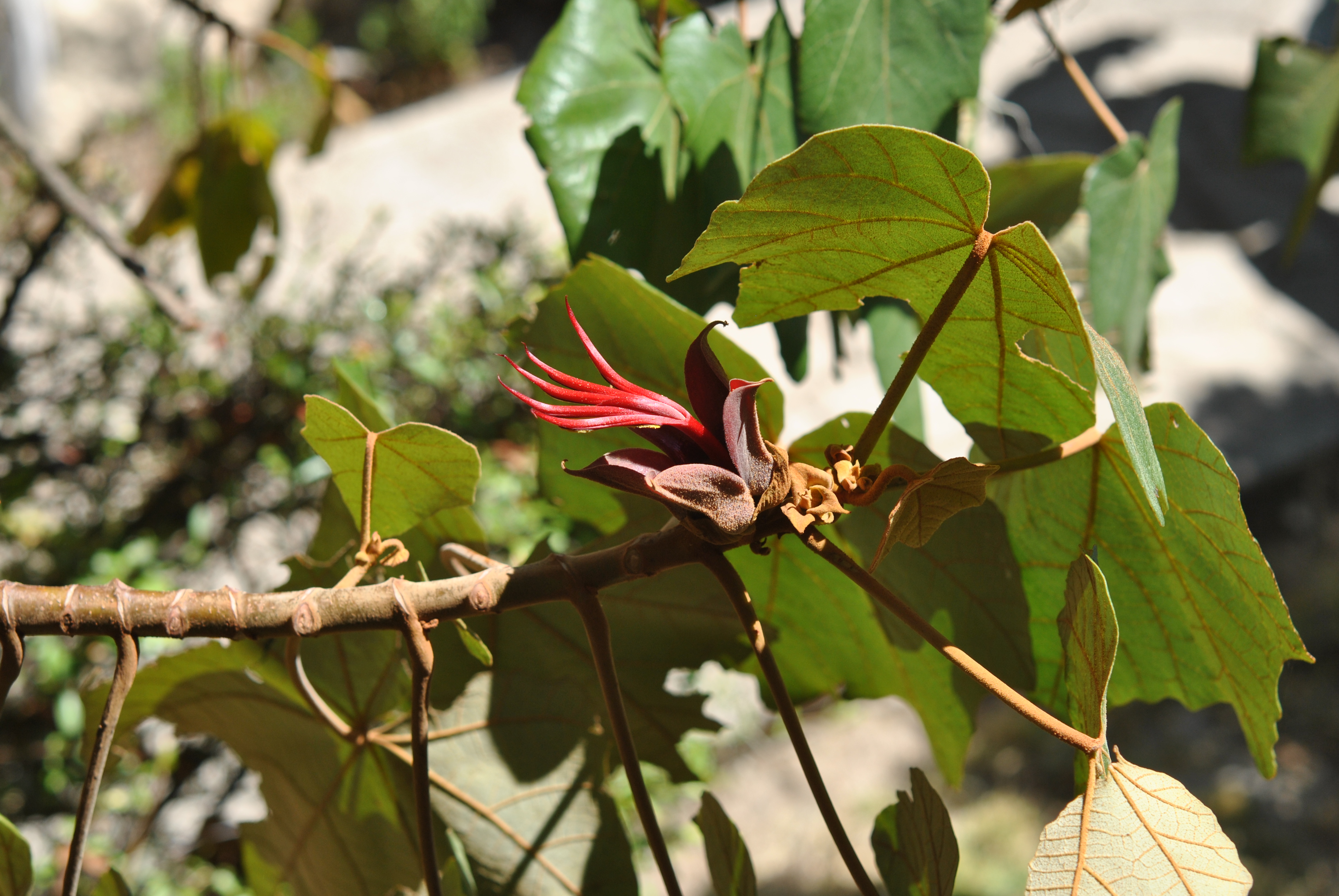 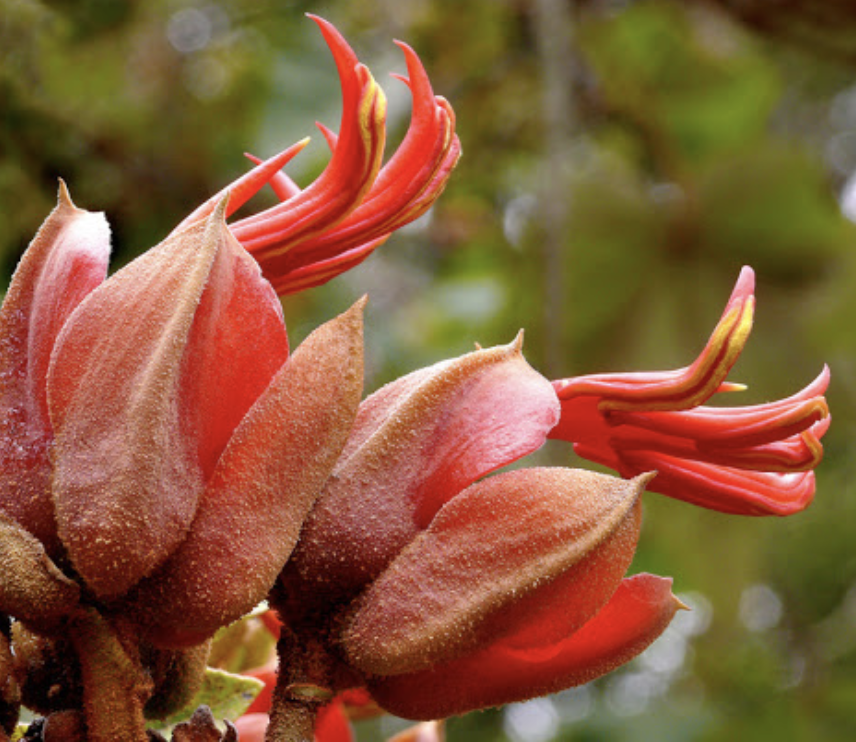 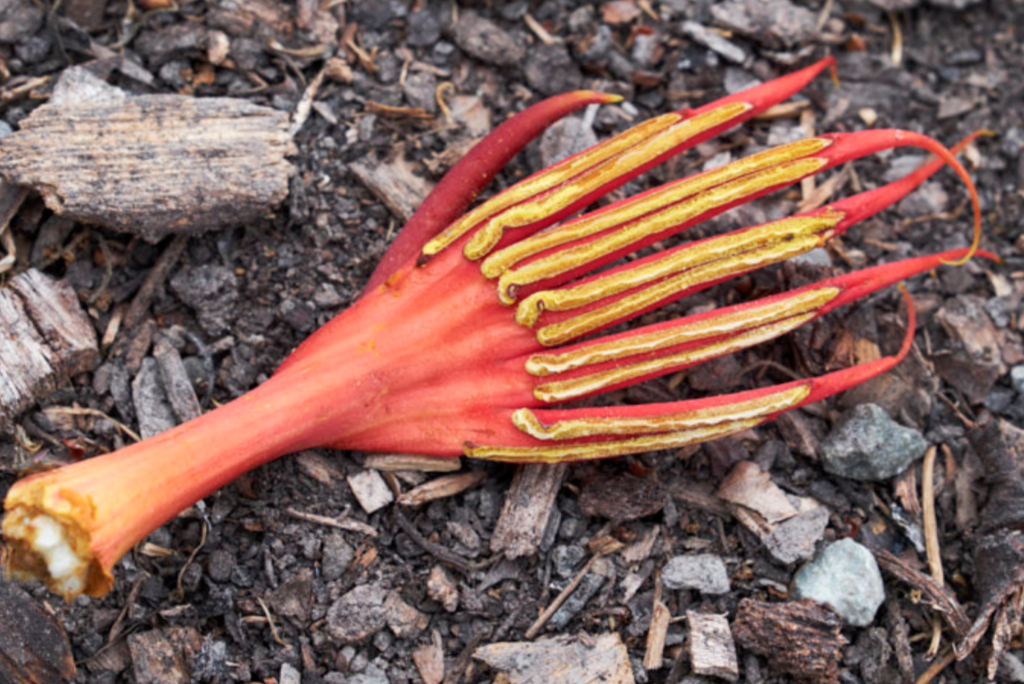 [Speaker Notes: See toledo1975.pdf on perching bird syndrome.]
Hibiscus pollen
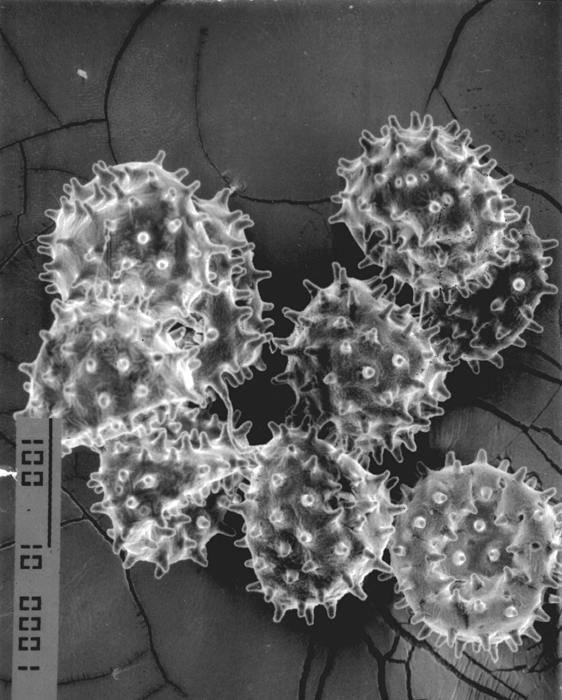 Gossypium– ocean-dispersed malvoid
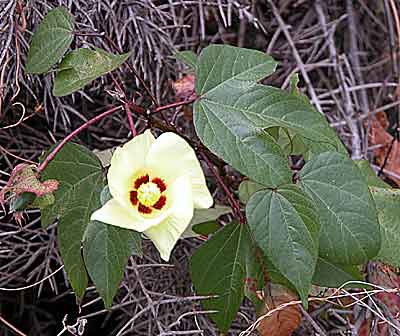 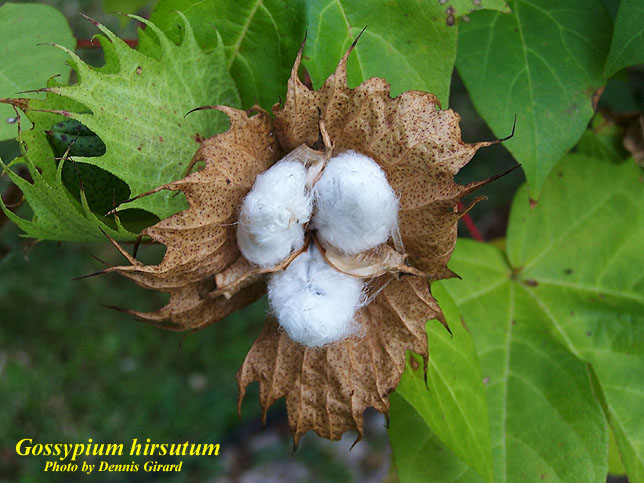 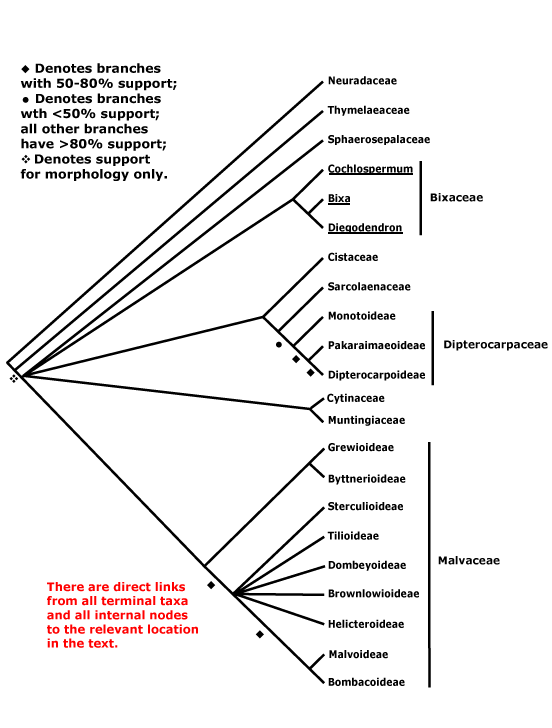 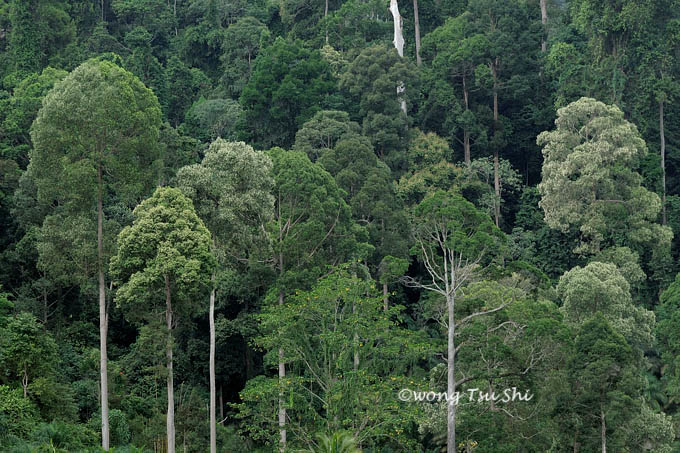 Dipterocarp trees in a mast flowering event, 2010, Malaysia
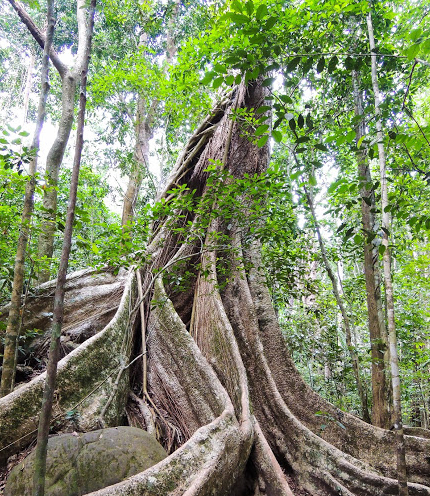 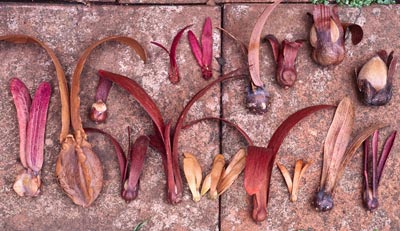 [Speaker Notes: http://borneobirds.blogspot.com/2010/04/2010-mass-flowering-of-dipterocarps-in.html]
Additional Material
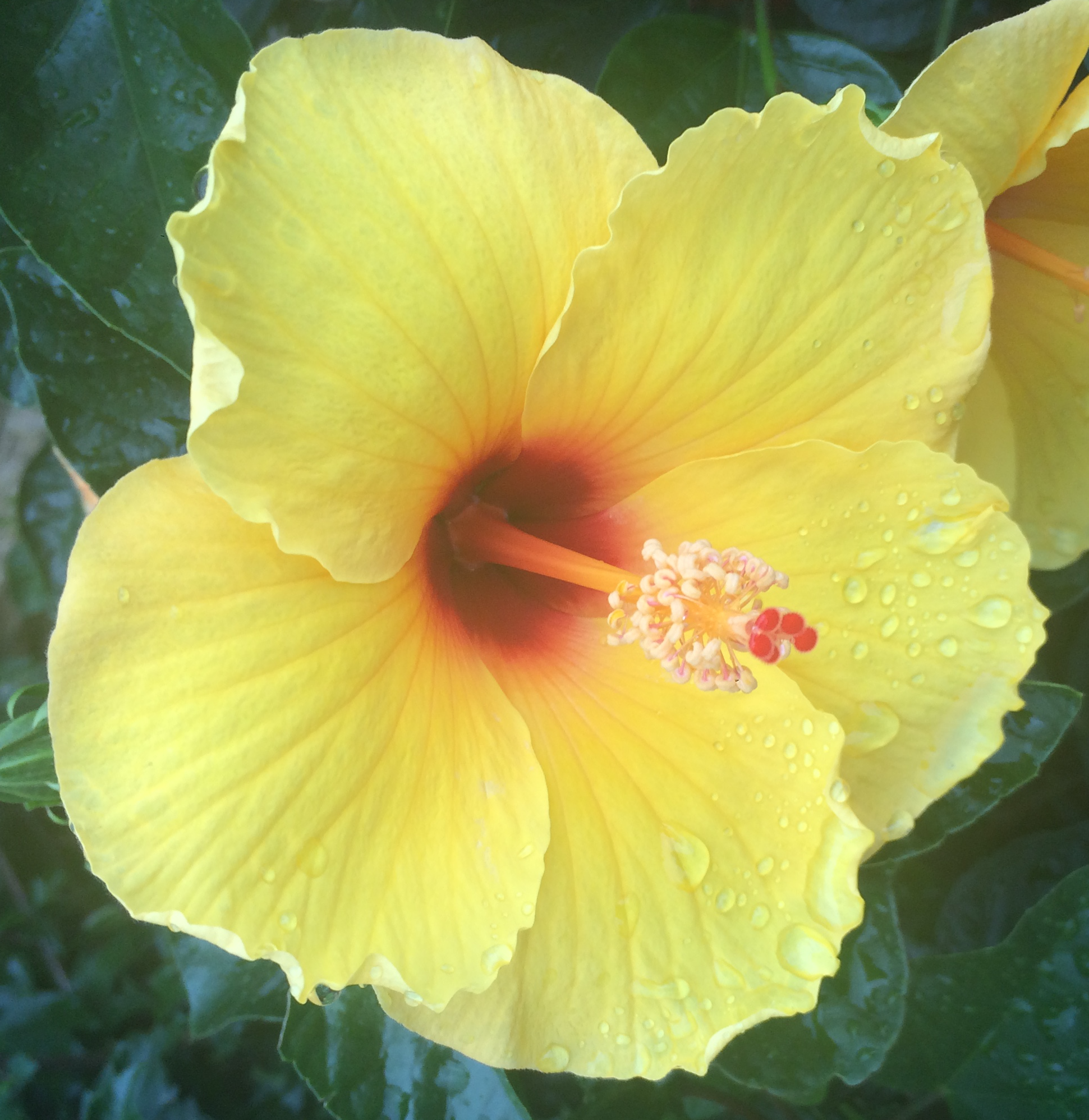 Bombax ceiba – bombacoid:
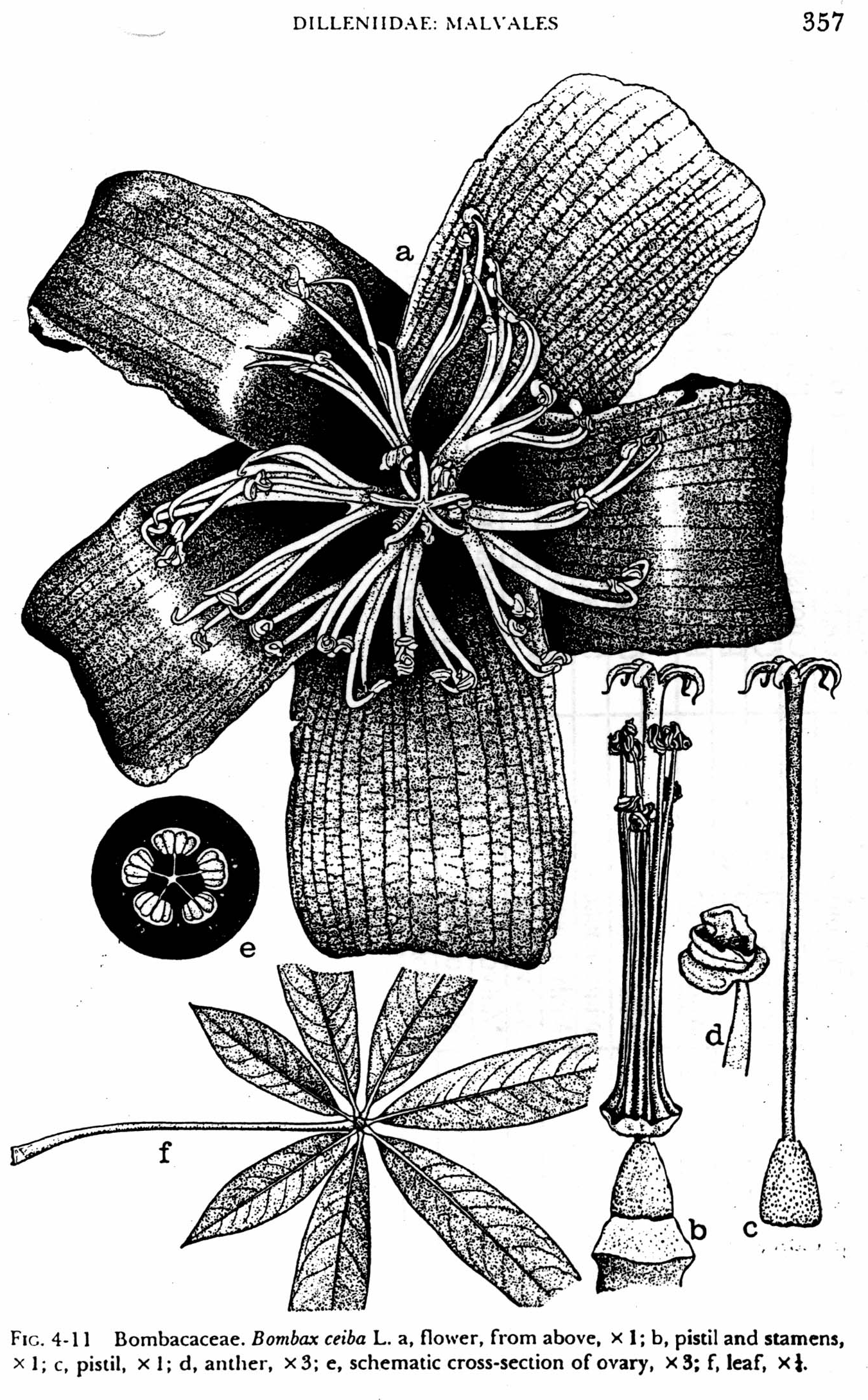